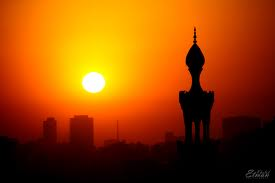 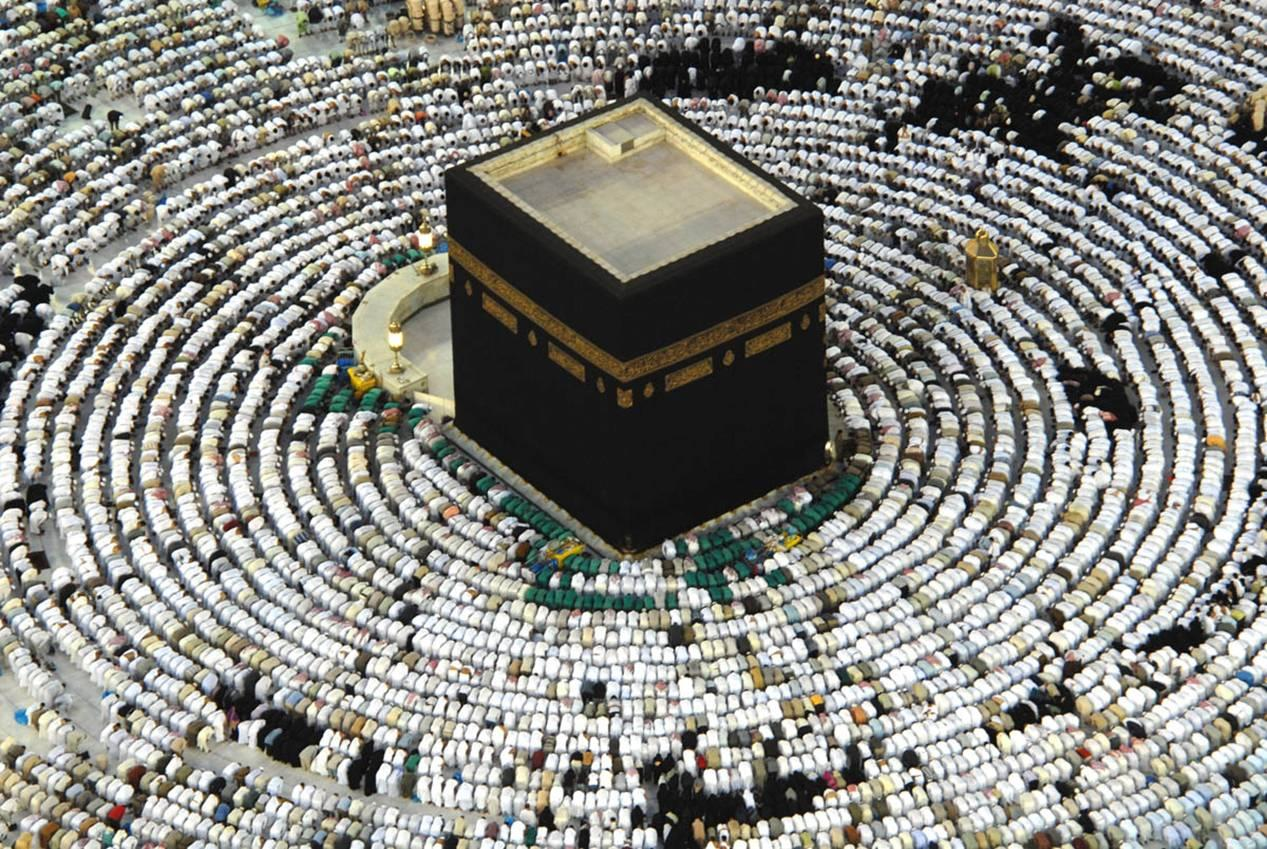 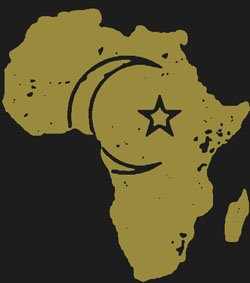 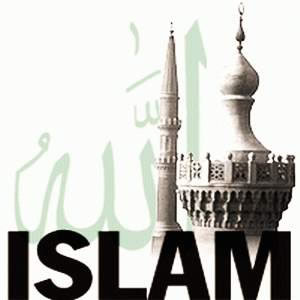 The Islamic World and Africa
Islam
in
America
Muslims in America
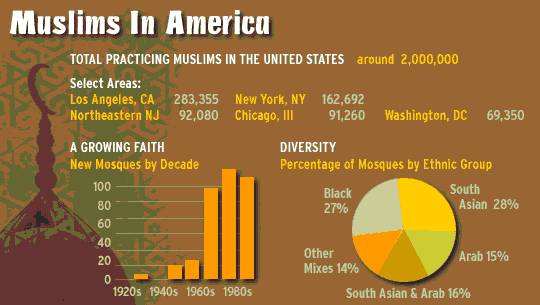 Muslim Culture in NYC
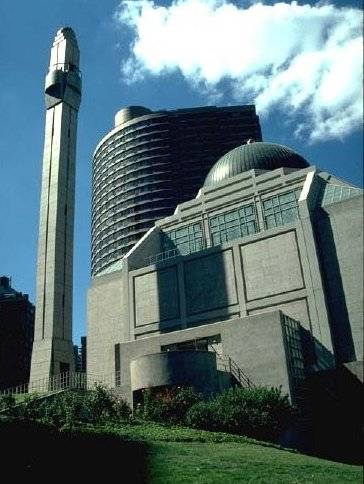 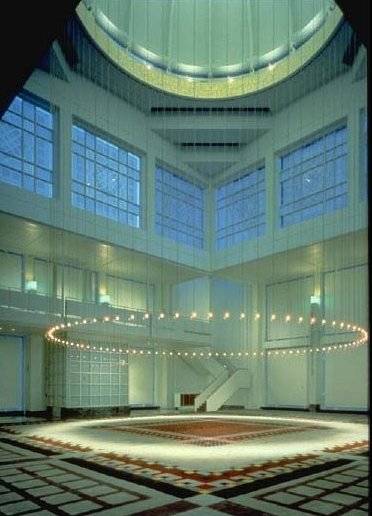 The Islamic Center, New York City
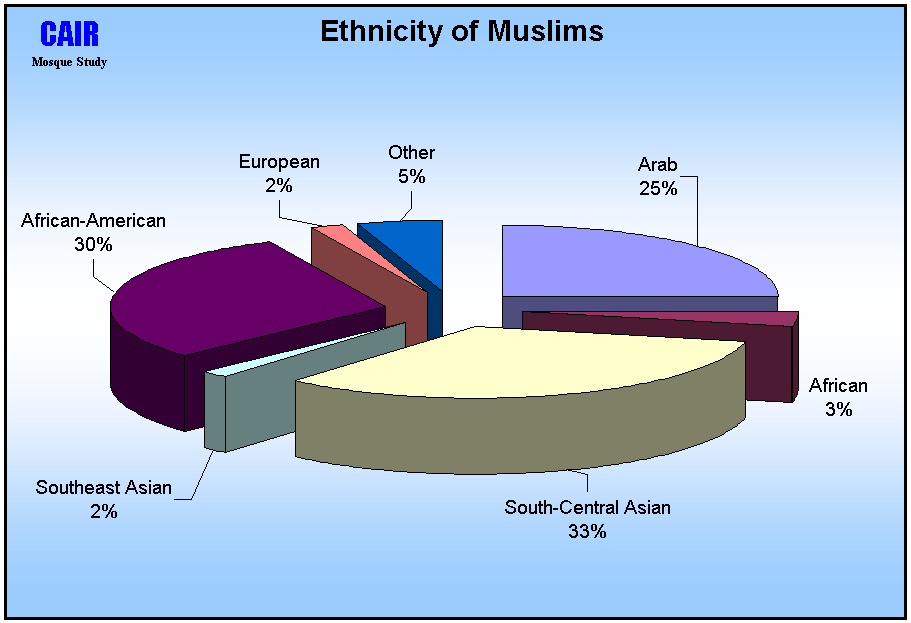 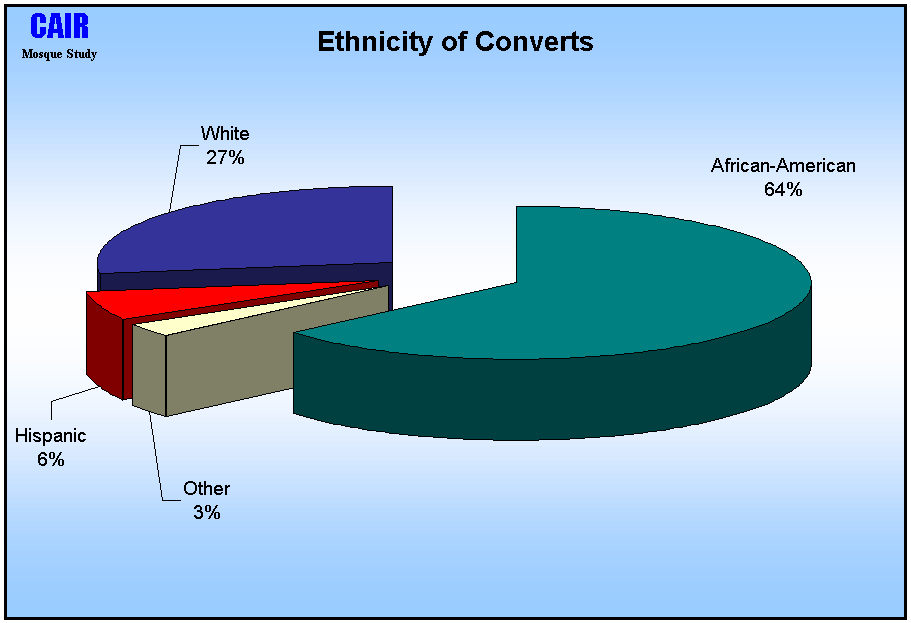 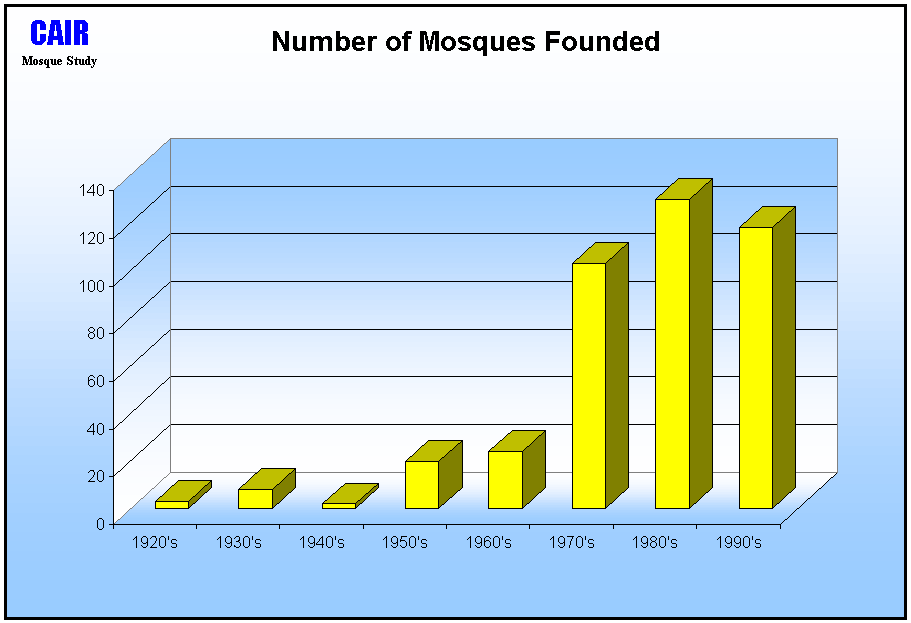 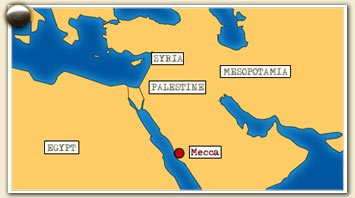 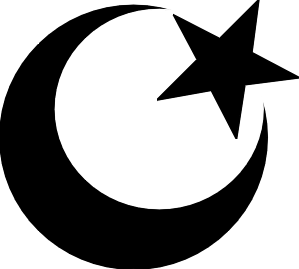 The Rise of Islam
In the 5th c., warfare between the Byzantine and Persian Empires interrupted overland trade routes from East Asia
Had to shift to sea routes and new land routes
Cities developed  near wells along the caravan routes
Mecca was one of these cities
Islam emerged there
Islam is Arabic for submission
Mohammed: The Prophet of Islam
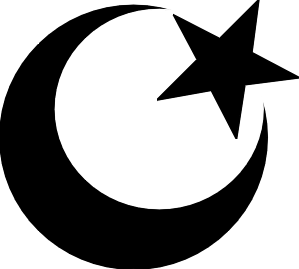 Islam was founded by Mohammed
Born in 570 in Mecca
Worked as a merchant and a shepherd
Had a vision of the Angel Gabriel
Gabriel told him to convert the Arab tribes who were polytheistic
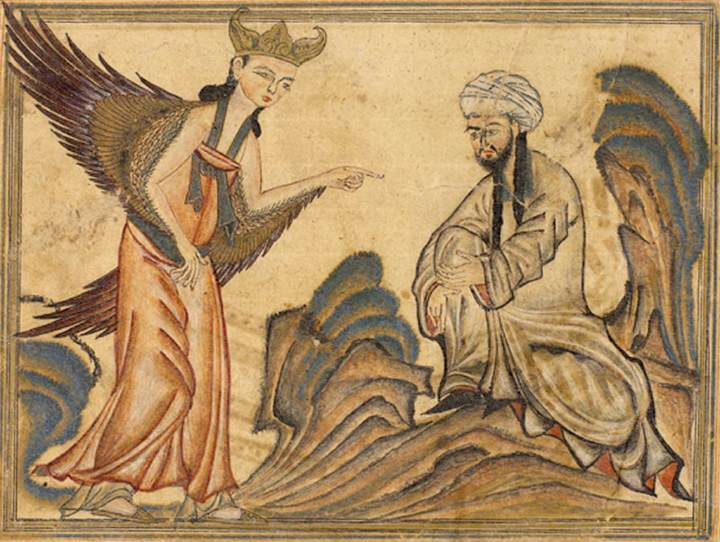 Become monotheistic and worship Allah (god in Arabic)
This Allah was the same God as the ones the Jews and Christians worshipped
He started preaching this new religion to the people in Mecca
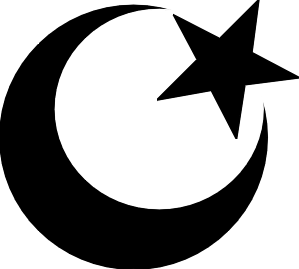 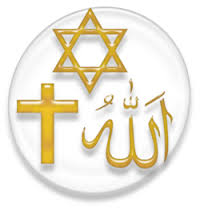 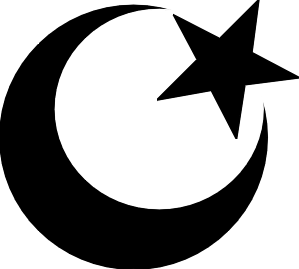 People became jealous of Mohammed, he feared for his life
Fled to the city of Medina in 622
This was known as the Hegira and is the start of the Muslim calendar
Became a popular religious leader in Medina
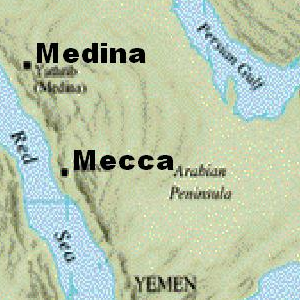 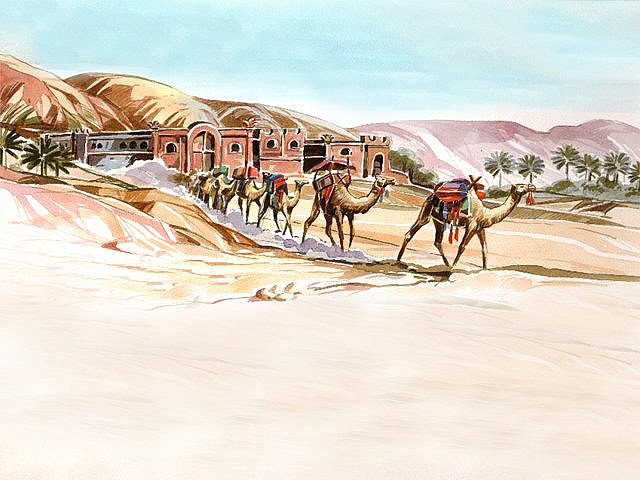 Gathered an army to retake Mecca in a “jihad” (holy war)
Two years later in 632 he fell ill and died
By the time of his death most of the tribes of Arabian Peninsula had united and converted
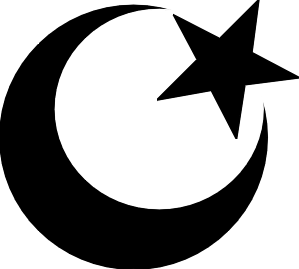 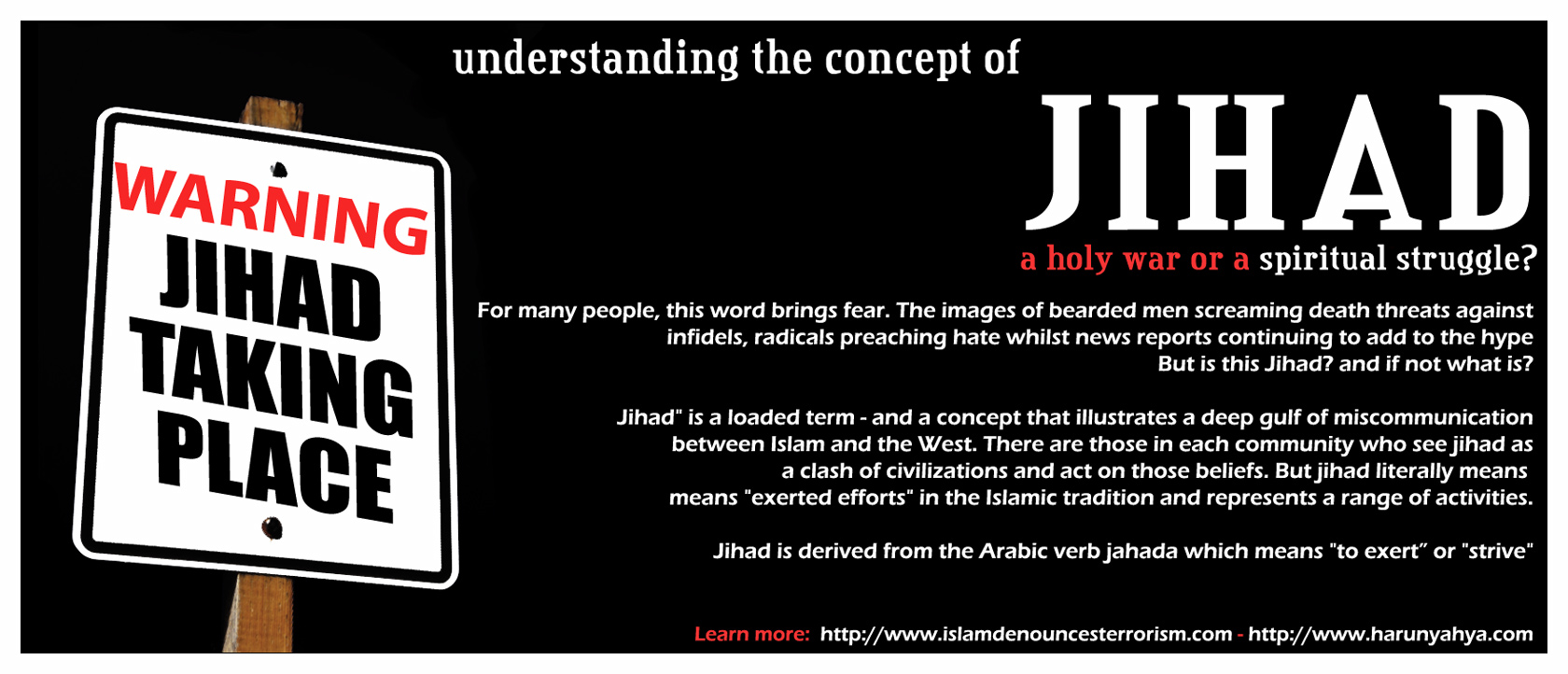 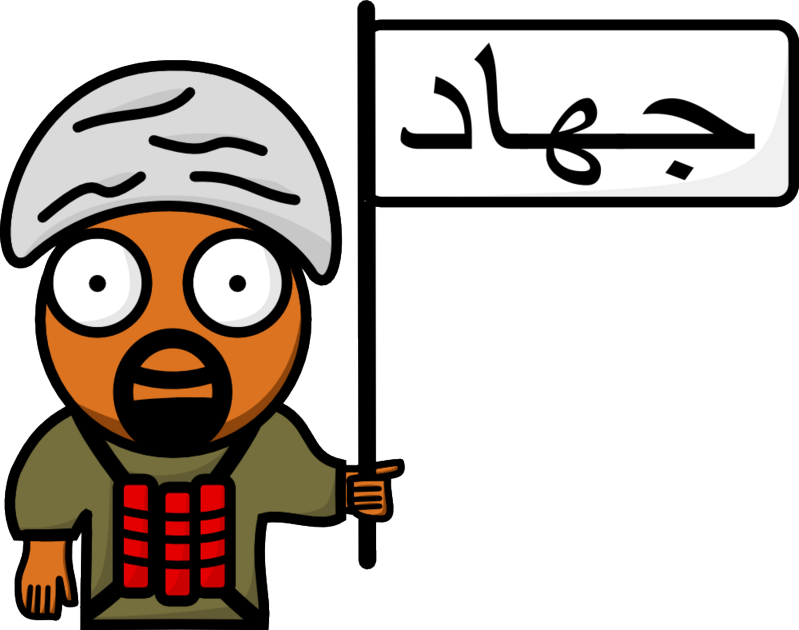 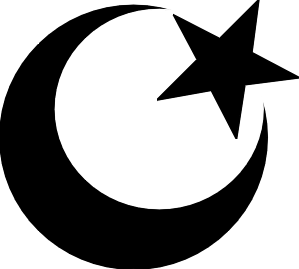 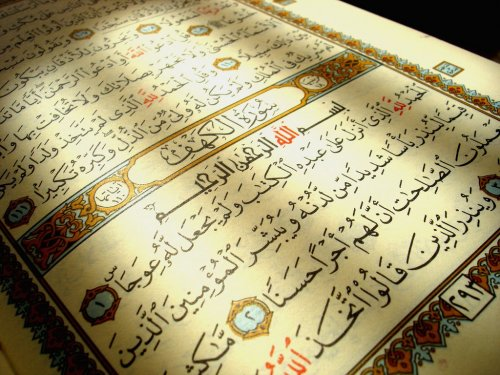 The Quran (Koran)
The sacred text of Islam
Believe it records the words revealed to Mohammed by God
Contains references to both Jews and Christians
2 articles of beliefs:  “There is no God but Allah; and Mohammed is his prophet.”
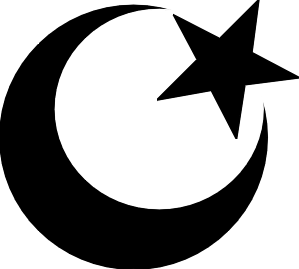 The Five Pillars of Islam
Worship god directly with no need for priest or clergy
Believe in the 5 Pillars
Faith in one God
Prayer
Charity
Fasting
Pilgrimage
DRAW ME
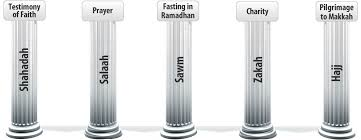 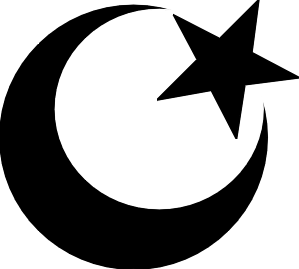 Confession of Faith
Muslims must affirm: “There is no God but Allah and Mohammed is his prophet.”
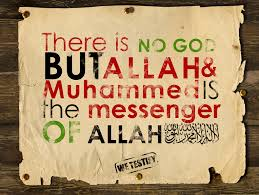 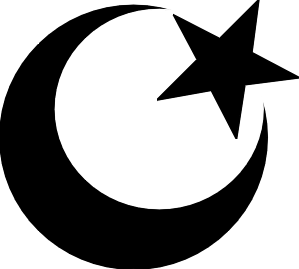 Prayer
Muslims must pray five times a day, while facing east towards the city of Mecca
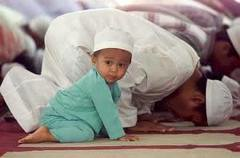 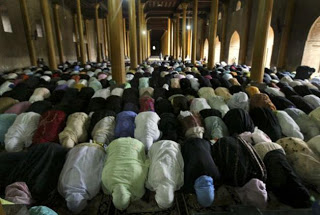 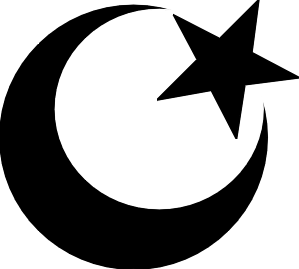 Charity
Muslims must give money to the poor and pay taxes to the mosque
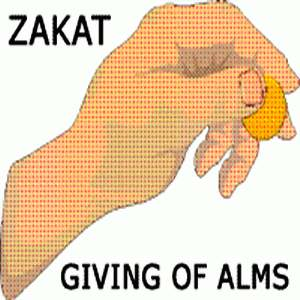 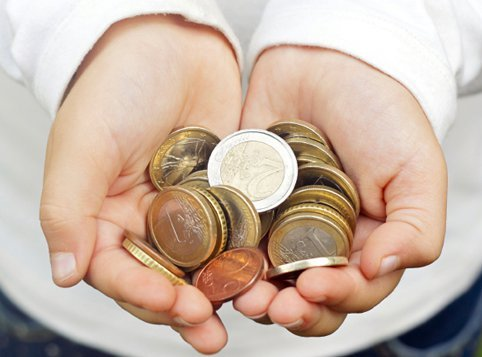 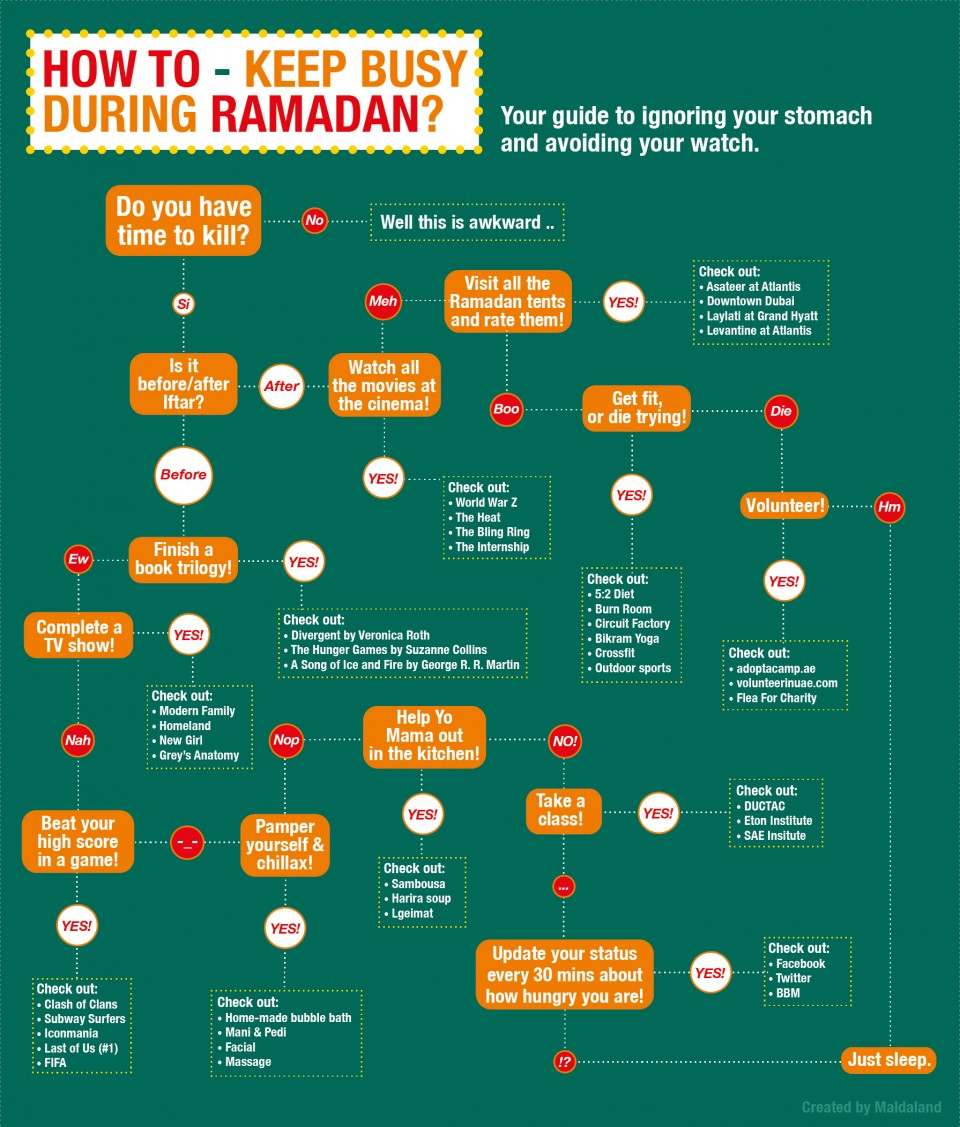 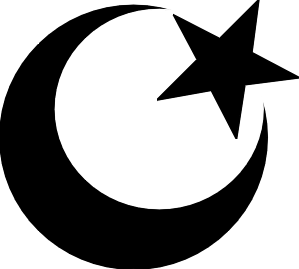 Fasting
During the month of Ramadan, Muslims cannot eat or drink during daylight hours
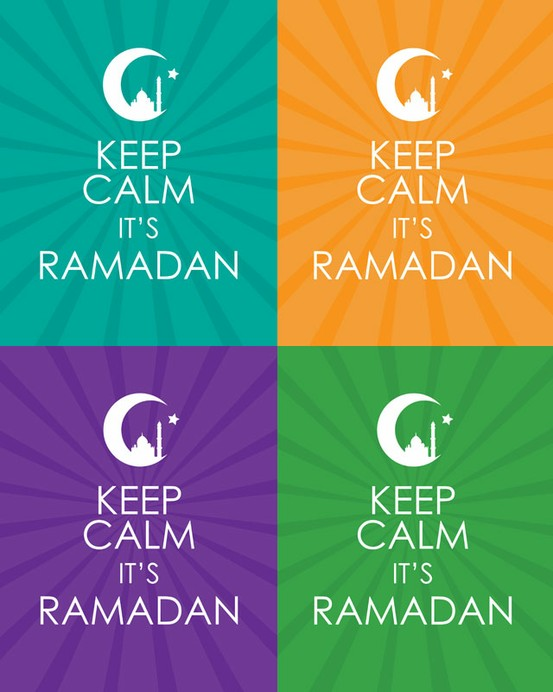 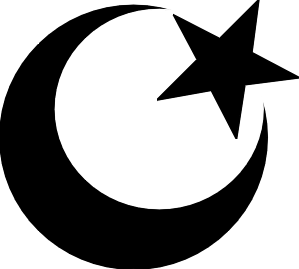 Pilgrimage
If physically able, a Muslim must make a pilgrimage to Mecca
Hajj
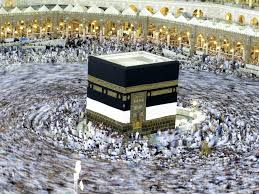 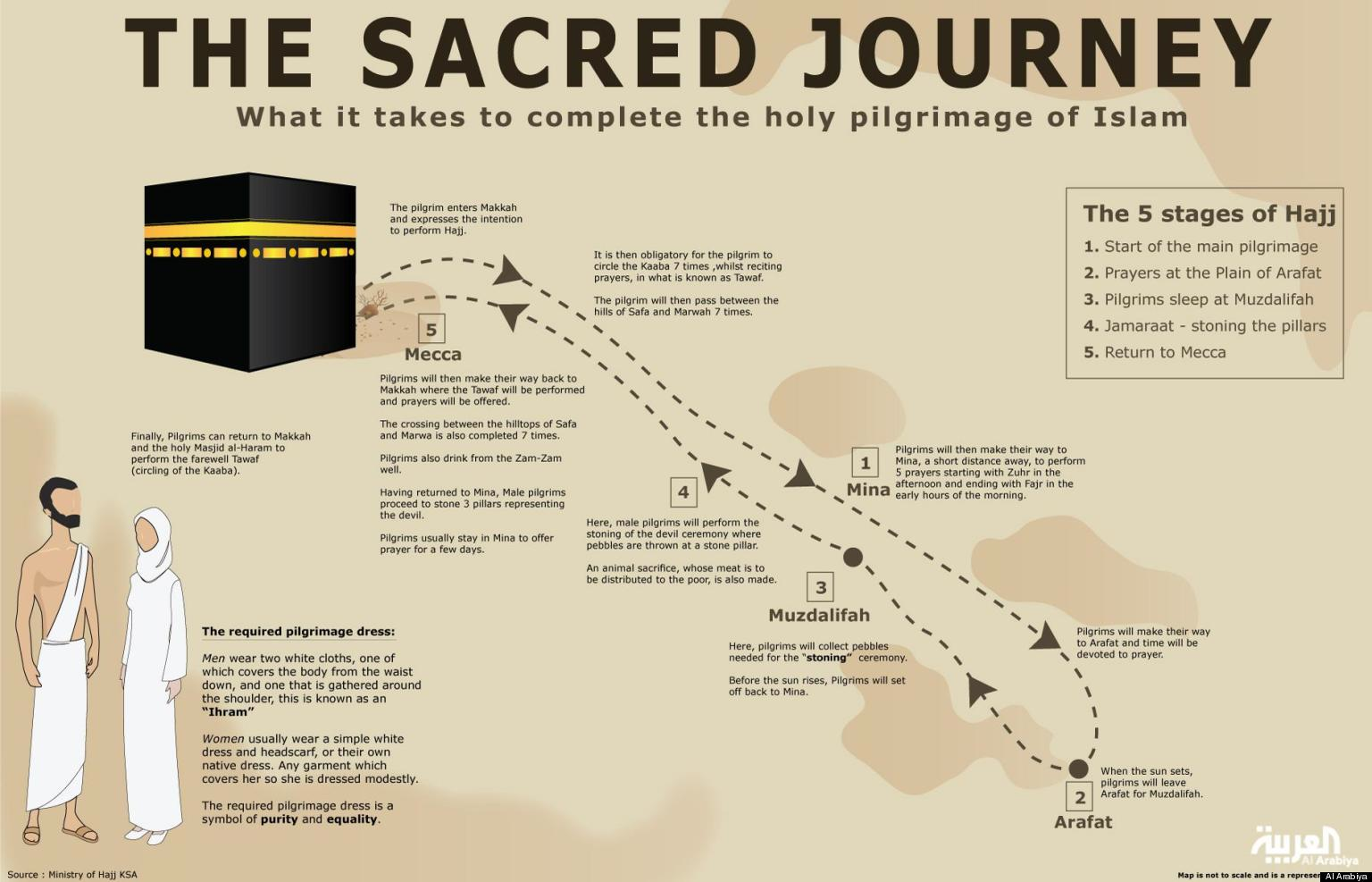 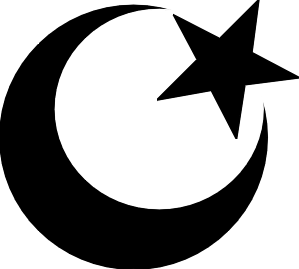 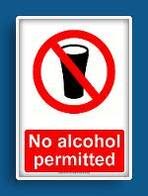 Other Practices
Up to four wives allowed at once.
 No alcohol or pork.
 No gambling.
 Sharia  body of Islamic law to              regulate daily living.
 Three holiest cities in Islam:       * Mecca, Medina, Jerusalem.
Quick Quiz
1. Which is an important duty for the followers of Islam?
Give up all selfish desires
Give up all wealth
Refuse to eat beef
Fast in daytime during the month of Ramadan
2. The pilgrimage to Mecca that Muslims should make, is called the
	A. Hajj
	B. Sharia
	C. Hegira
	D. Quran
3.  Allah is believed to be the same God that the 
Christians worship
Jews worship
Catholics worship
All of the above
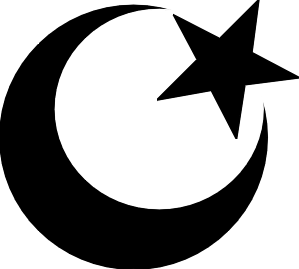 Islam Spreads
Islam united the tribes with a common language (Arabic) and religion
Strengthened by their unity, they set out on a holy war against the non-believers
The Byzantine Empire and Persia were weak at this time from fighting each other
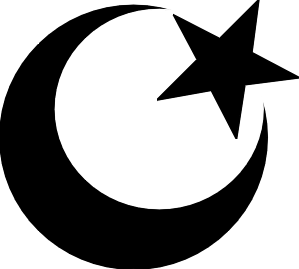 Muslims created an empire from the Indus River Valley into Europe and Spain
The Muslims were stopped at the Battle of Tours from getting farther into Europe.
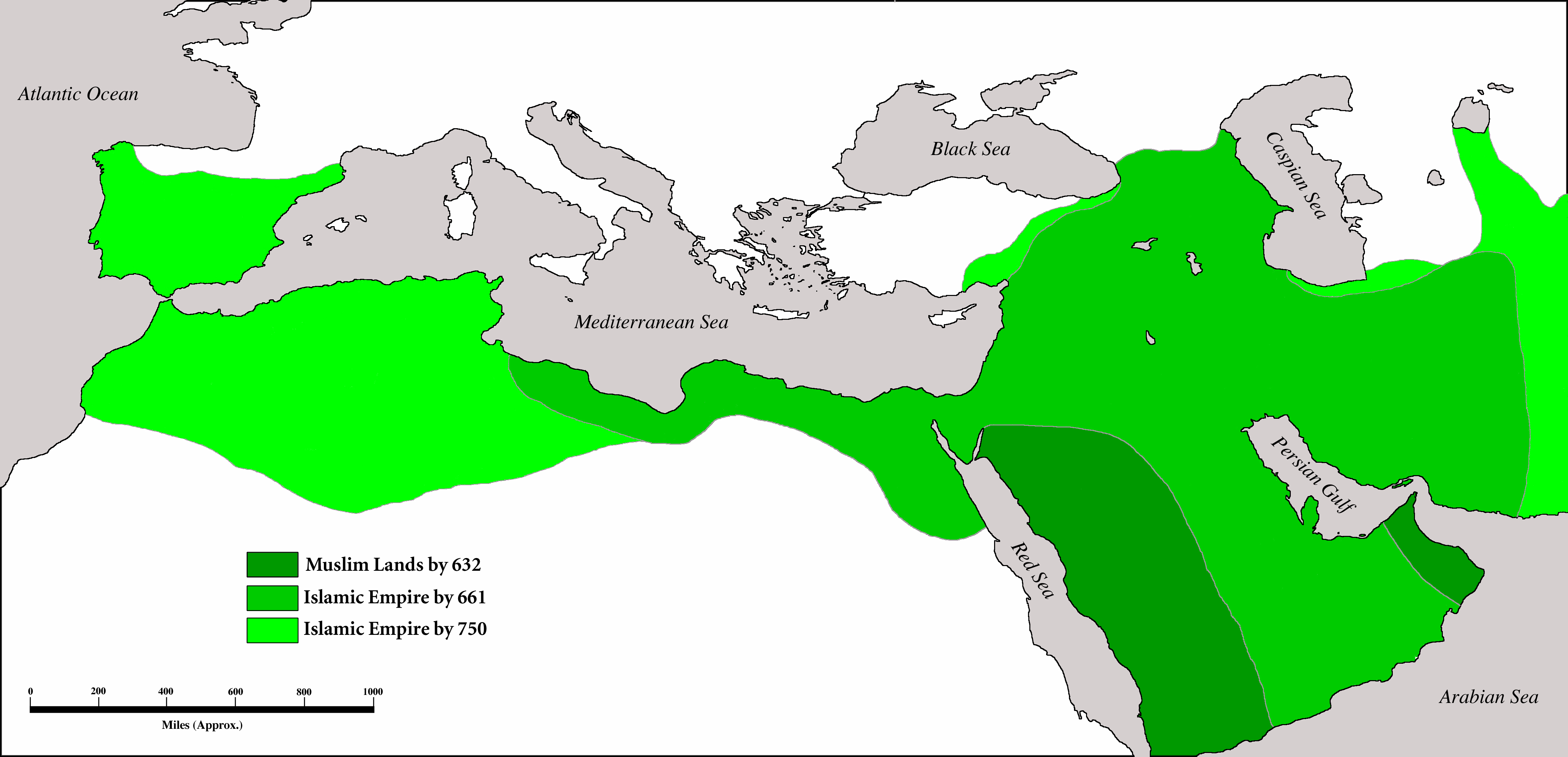 Easy to learn and practice.
 No priesthood.
 Teaches equality.
 Non-Muslims were allowed religious freedom, but paid additional taxes.
 Easily “portable”  nomads & trade routes.
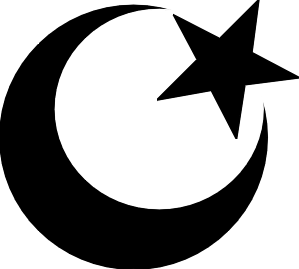 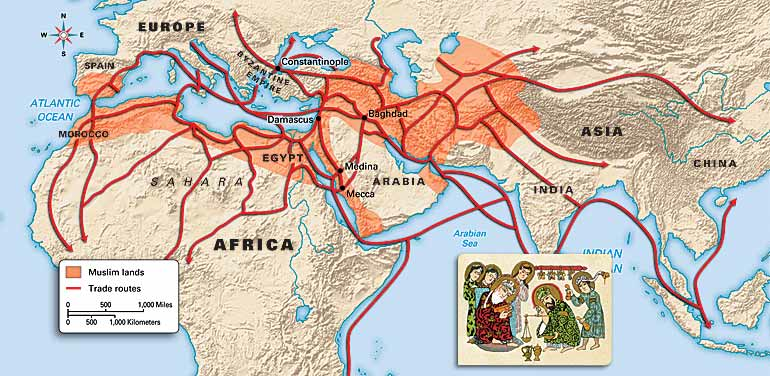 Your Text Here
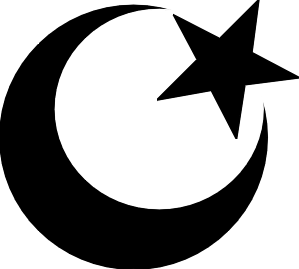 The Caliphates
When Mohammed died, a group of Muslim leader chose a new leader, called the caliph. (successor to Mohammed)
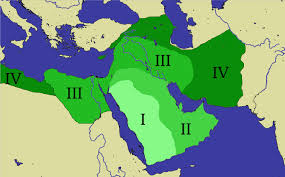 Muhammad’s Successors
Priorities
Expansion of Territory
Muhammad had not named successor
No clear candidate
Abu Bakr, close companion, early convert, chosen leader, 1st Caliph
Abu Bakr focused on bringing back bedouin tribes 
Built strong Arab fighting forces to keep tribes under control
Reunified Arabia, led forces north
Abu Bakr, successor Umar, expanded Muslim rule rapidly
637 early victory against Persian forces in Iraq
642 victory over Persian Empire complete
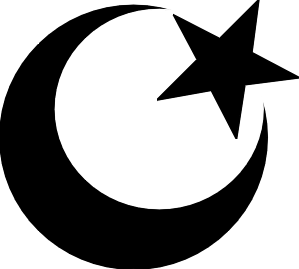 Islam after Muhammad’s Death
The death of Muhammad in 632 presented a challenge for the Muslim community. Who would lead the group and keep it unified? The answer affected the faith’s spread and its future.
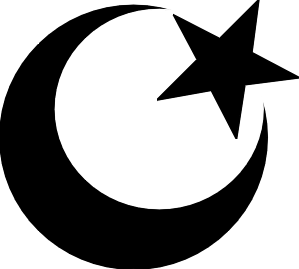 More Expansion
More Expansion
After Iraq, Persia, Arab army faced wealthy Byzantine Empire to west
Byantines first lost Damascus, Syria, Jerusalem
639, Byzantine province of Egypt fell; 642, rest of Nile Valley under Arab rule
Empire 
Only 10 years after Muhammad’s death, followers had created empire
Conquests continued under later caliphs
661, caliphate stretched from northern Africa in west to Persia in East
Internal Conflict and Division
Deep conflict within Muslim leadership, began with choice of Abu Bakr, caliph
Some had supported Muhammad’s cousin, Ali
644, Ali lost again, to Uthman, supported by powerful Mecca clan Umayyad
Sunnis and Shias
Ali’s Troubles
Most Muslims accepted Umayyad caliph 

Called Sunnis, “followers of the Sunna,” or “way of the Prophet”

Ali’s supporters refused to go along with Umayyads.

Became known as the Shia, “party of Ali”
Umayyads had been Muhammad’s enemies, converted reluctantly, were unpopular

Uthman killed by rebels

Ali became caliph, but troubles had just begun

Civil war broke out between Ali’s forces, Umayyad; Ali killed, Umayyad retook control
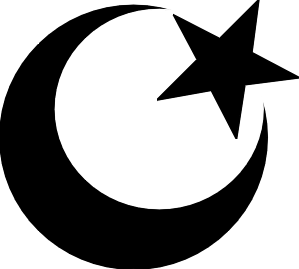 Civil War
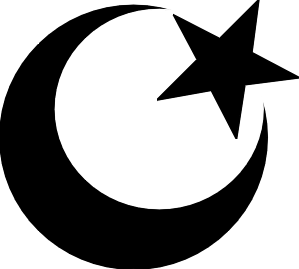 The Shia and Imams
Shia believed God had specially blessed Ali’s descendants 
Ali’s descendants, Muhammad’s true heirs 
Shia called each of Ali’s successors imam
Imam means “leader”
For the shia, only imams can interpret the Qur’an.
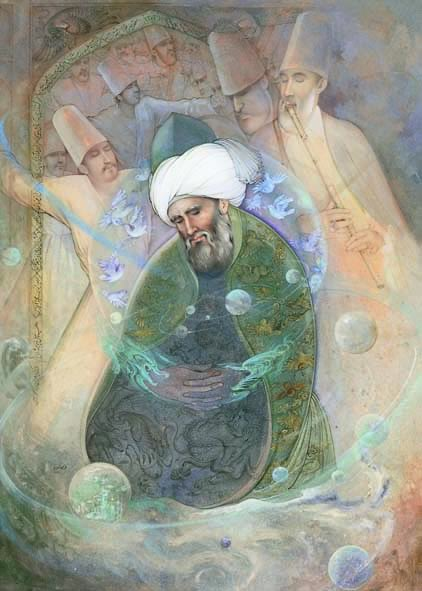 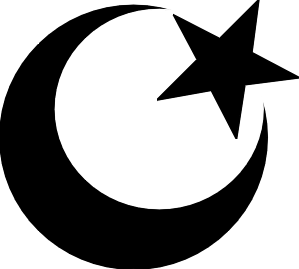 Third group developed within Islam—the Sufis
Sufis seek mystical, personal connection with God, using range of practices including breath control and meditation in rituals
They are the main ones who spread Islam
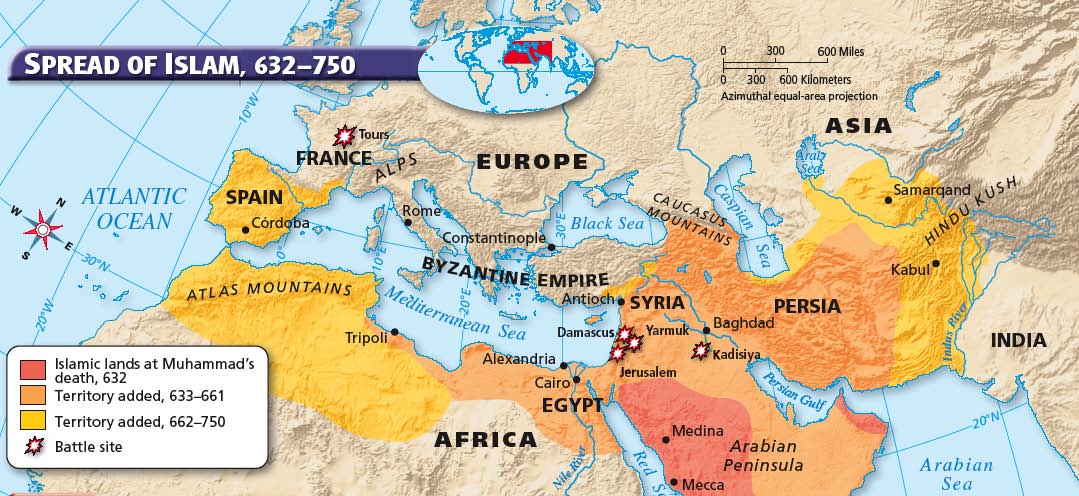 Homework
Were Islam and Christianity more similar or more different?
Choose a side and at least 3 reasons to support your choice.
These reasons need to be stated in your thesis statement along with your position.
Each reason needs to be in its own paragraph
Make sure you have a conclusion
It needs to be at least 2 page
Due next class meeting
Umayyad
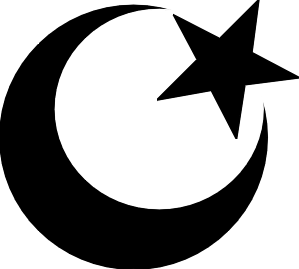 The capital of the Arab Empire was moved to Damascus
Islam greatly strengthened position of women
Focused on expansion
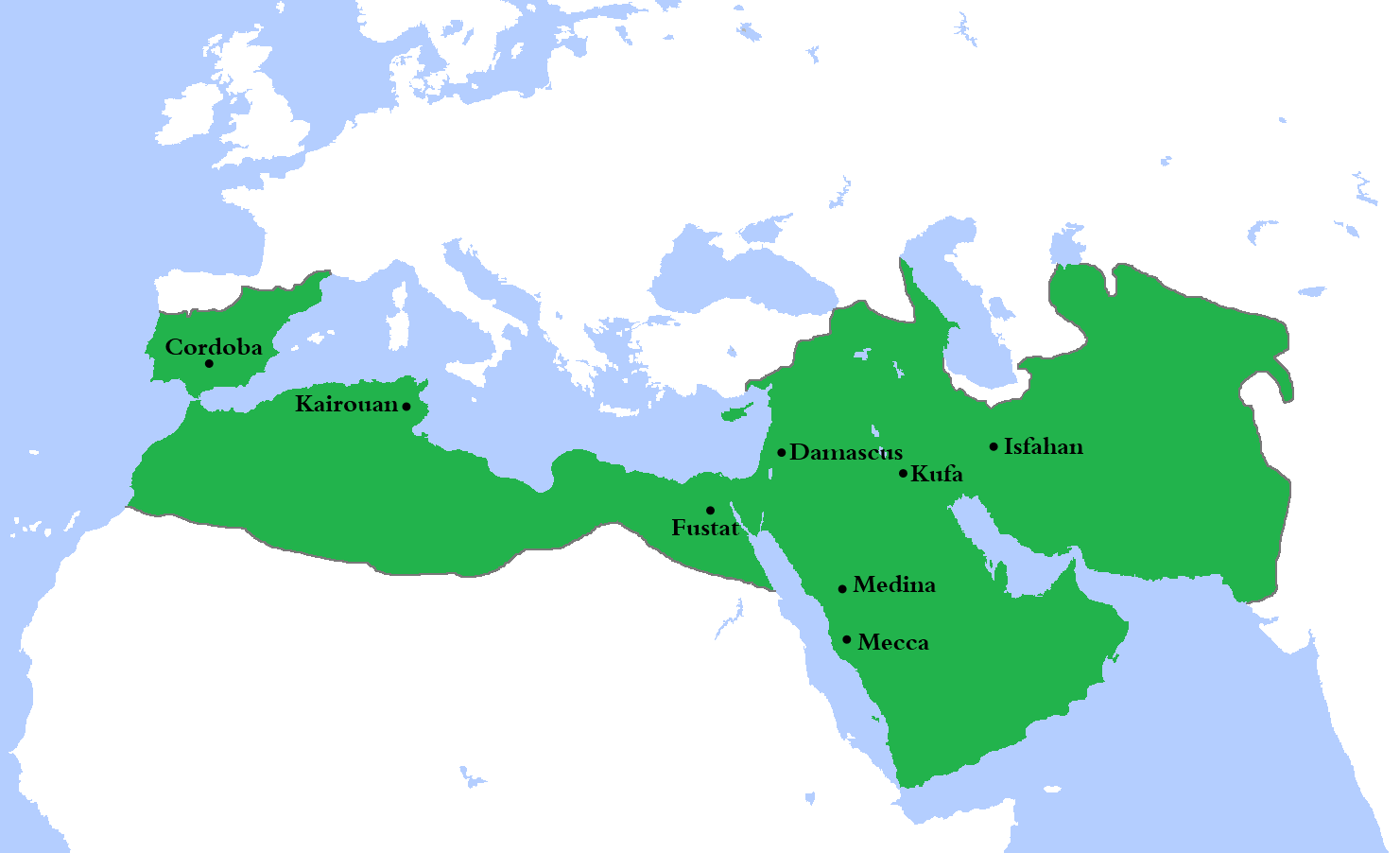 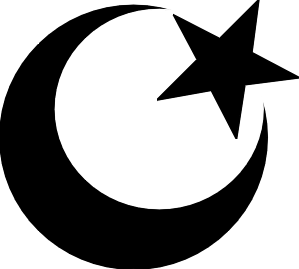 Quran forbids multiple marriages if the husband cannot take care of multiple wives or treat them all equally
Umayyad caliph’s growing addiction to luxury and wealth
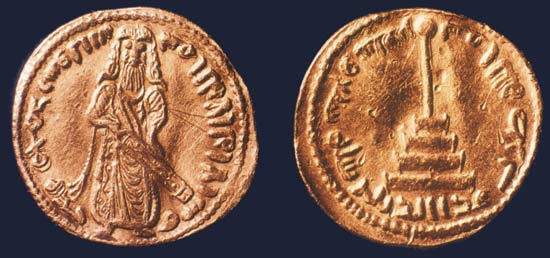 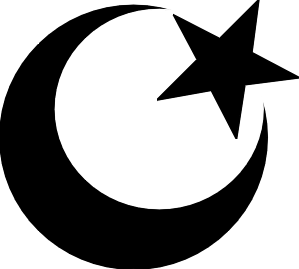 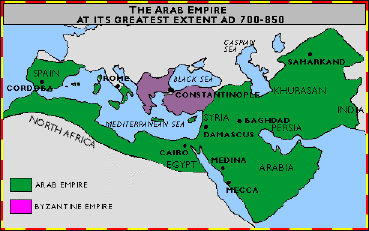 Abbasid Empire
Under Abbasids, Islam becomes a universal religion that spreads across much of North Africa and Euro-Asia. 
Abbasid Capital was Baghdad
Spend more time focused on trade rather than war
Abbasid domain in West and Tang and Song in East revive commercial system
Great mosques are built during this time
Focus on math and science
Never before had a civilization spanned so many different cultures and combined such a patchwork of linguistic groups, religions, and ethnic types
Became wealthy and corrupt
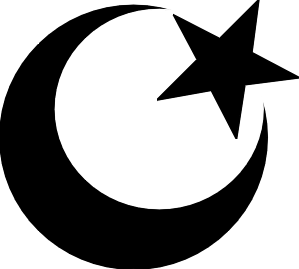 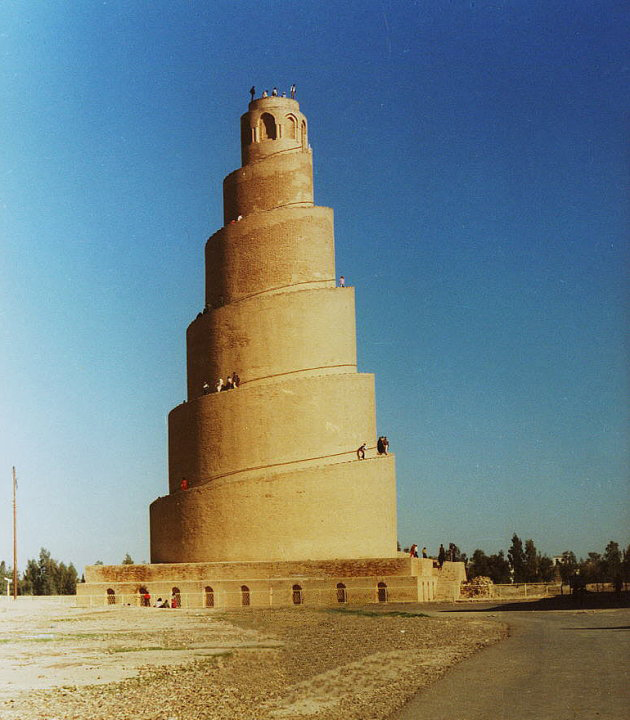 Others
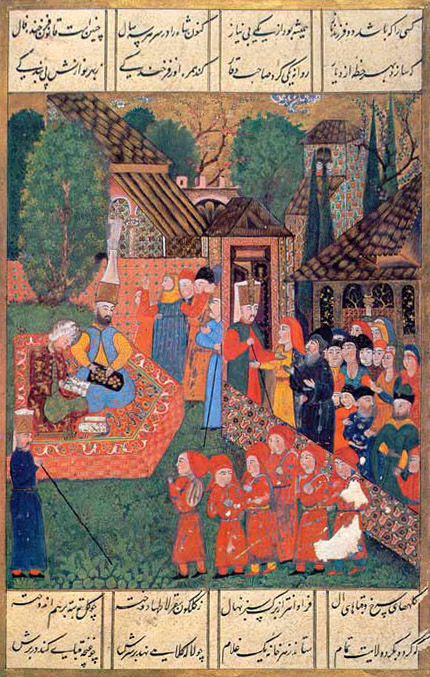 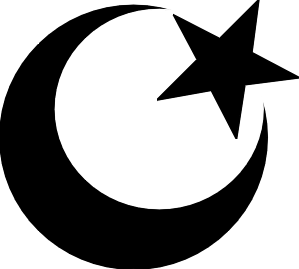 The caliphs converted or enslave other peoples they found worshipping many gods
At first non-Arab converts to Islam had less rights, but they were eventually all treated equally
Treated Jews and Christians with respect because they were believed to worship the same God
Non-Muslims had to pay a special tax
Golden Age of Muslim Culture
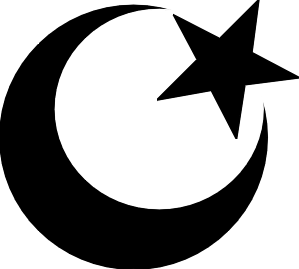 Learning was on the Decline in the West, but flourishing in the East
Muslims absorbed the achievements of the Greeks, Persians, Romans, Jews, and Byzantines
Trading area larger than the Roman Empire’s
Cross road for trade
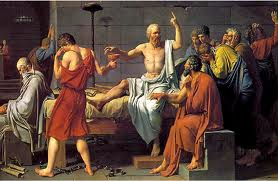 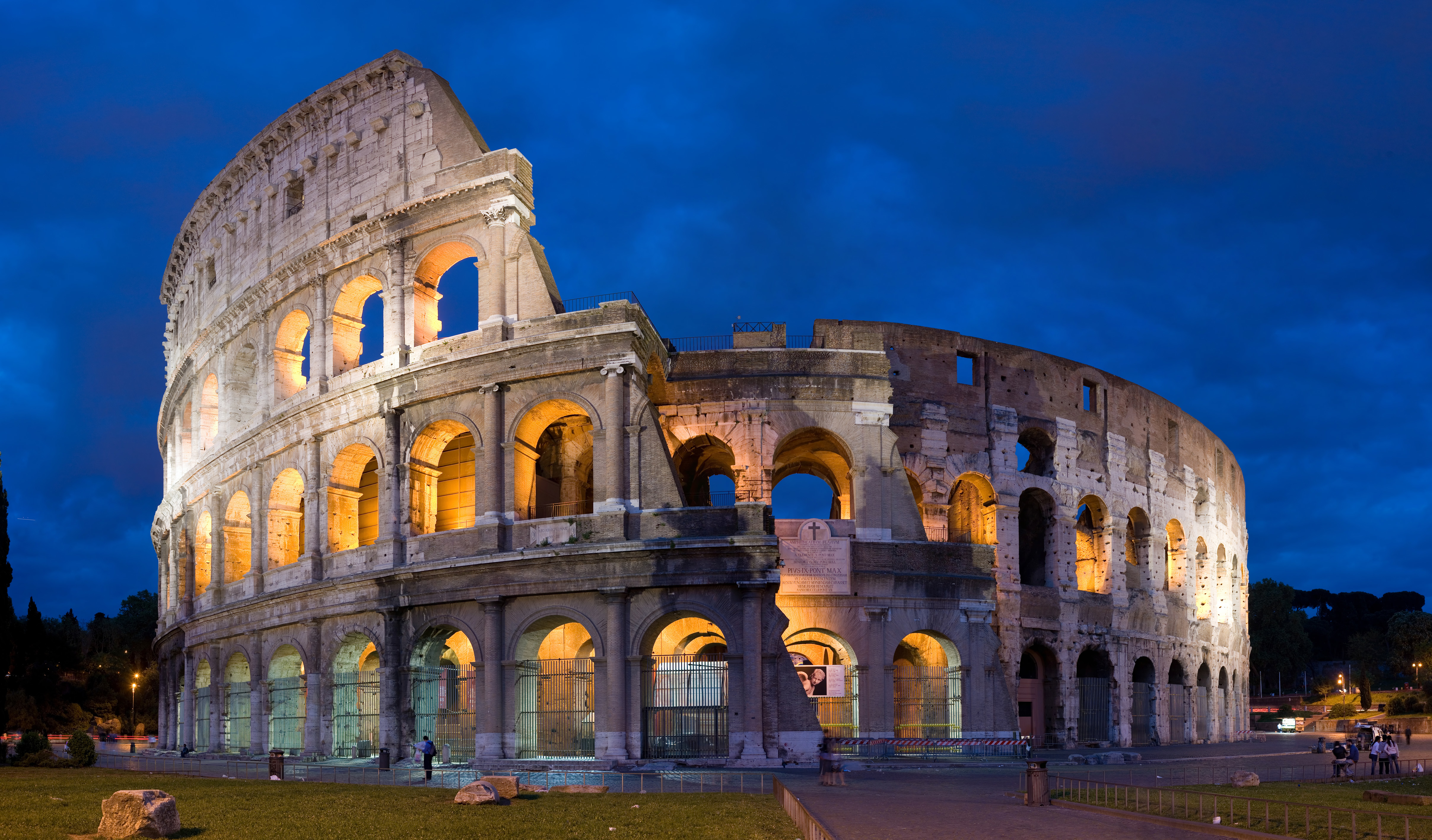 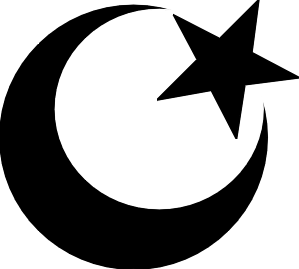 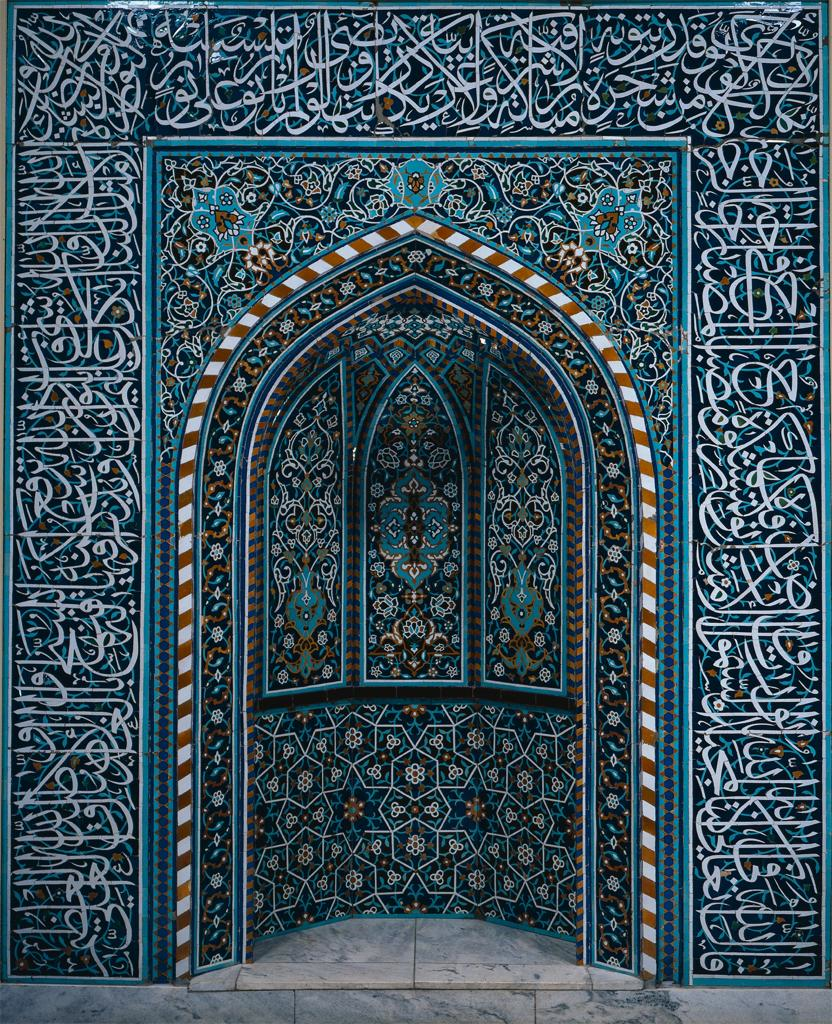 Cultural Achievements
Math: developed Arabic numerals, arithmetic
Arts and Crafts: Mohammed forbade making images of God or people, mostly geometric designs
Medicine: heart, diagnose diseases
Architecture: beautiful palaces and mosques, mosaics, calligraphy, geometric designs
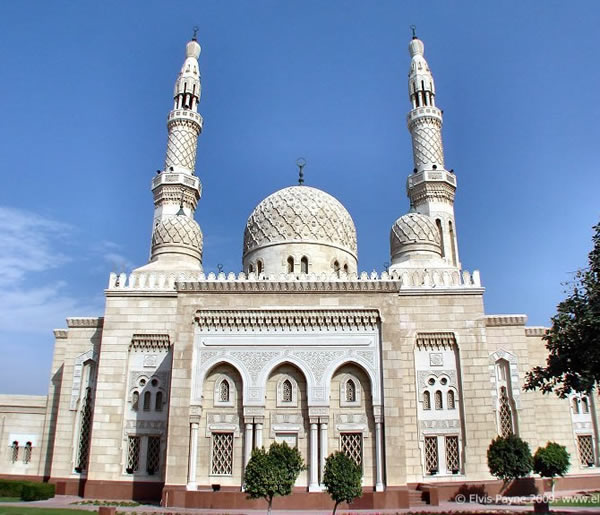 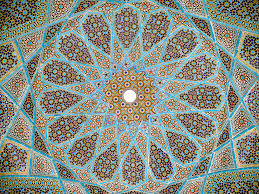 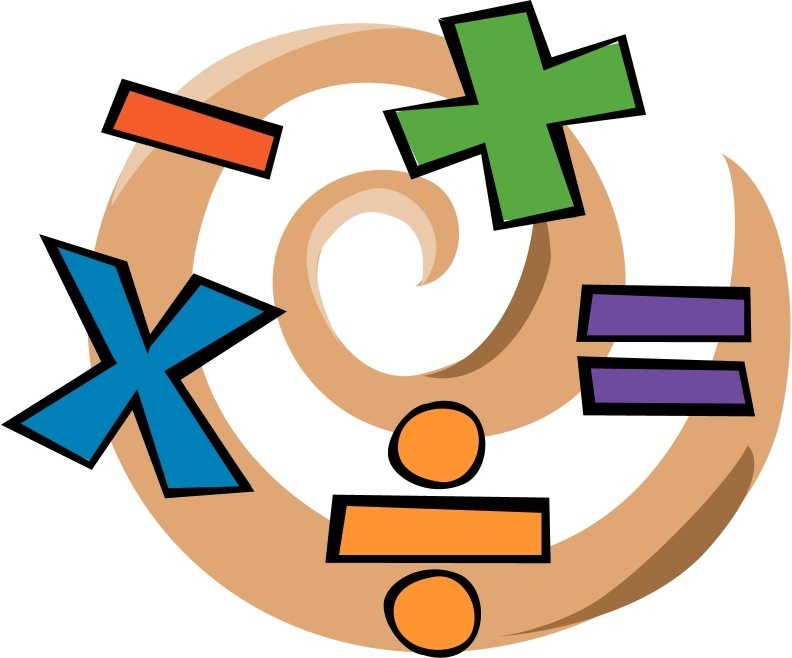 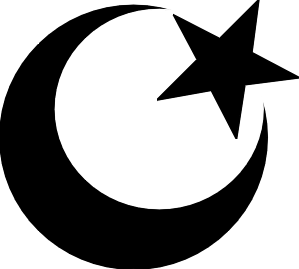 Islamic Empire attracted invaders
Baghdad was captured by the Seljuk Turks who then converted to Islam
In the 12th c. Muslims became involved in the Crusades
Christians captured Jerusalem in 1099, but the city was retaken by Saladin
Saladin is a hero to the Islamic world for uniting the Arabs and defeating the Crusaders
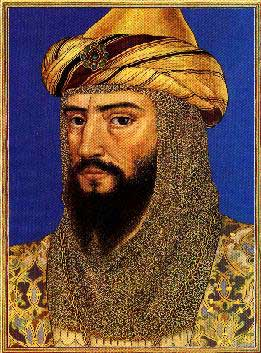 Quick Quiz
24. One characteristic of the “Golden Age of Muslim” culture was the—
	A. creation of democratic governments
	B. increased participation of women in government
	C. restriction of trade and commerce
	D. toleration of several other religions
Who was the Muslim leader that was considered a hero for defeating the Crusaders?
King George
Mohammed
Ali
Saladin
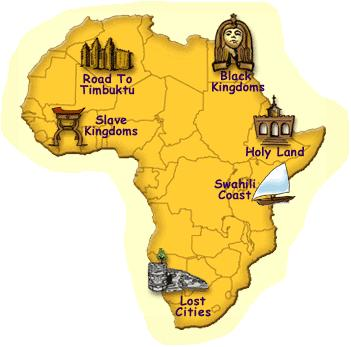 The Kingdoms of Africa
It is believed that humanity first arose in East Africa
In ancient times, the rise of Egyptian civilizations affected African cultures, such as Kush and Axum
Kush: produced iron, sold iron, ivory, ebony, wood, and slaves
Later, Ethiopia adopted its own form of Christianity
Massive Migrations
Who were the Bantu-speaking peoples?
Early Africans who spread culture and language
Where did the Bantu-speaking people originally live?
In savanna south of Sahara
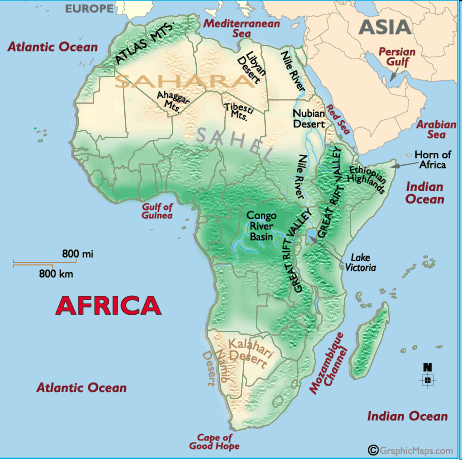 http://www.worldatlas.com/webimage/countrys/afnewlnd.gif
Massive Migrations
Bantu-speaking Peoples
Where are they now?
Southeastern Nigeria
What does the word Bantu mean?
 “The people”
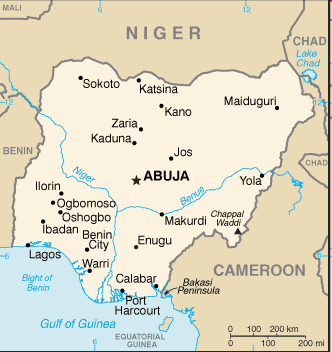 http://www.lib.utexas.edu/maps/cia08/nigeria_sm_2008.gif
Massive Migrations
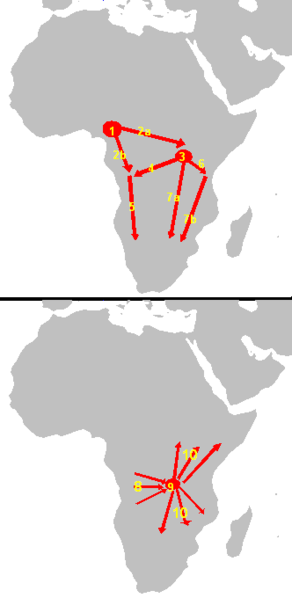 When did the Bantu Migration begin?
Bantu speakers migrate south and east starting	about 3000 B.C.
http://en.wikipedia.org/wiki/Bantu_migration
Massive Migrations
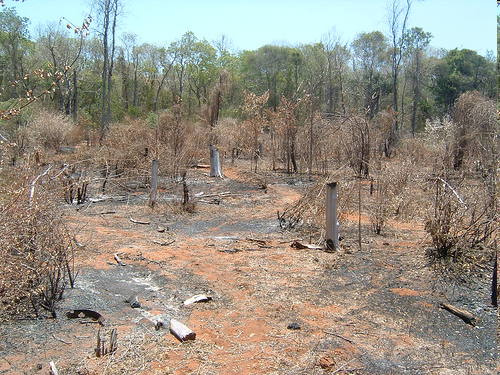 Migration Begins
What type of farming did they live by?
Nomadic Farming and Herding.
What does Nomadic Mean?
   - moving from one place to another based on the supply of food.
http://www.flickr.com/photos/22877141@N02/2244432457/
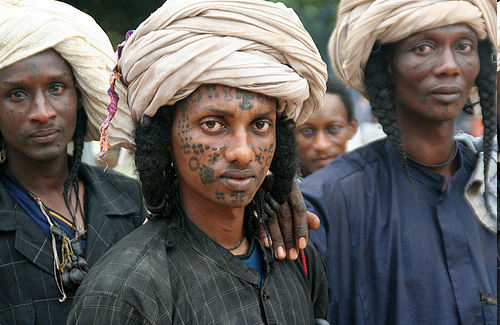 http://www.flickr.com/photos/26277823@N00/2972971692/
Massive Migrations
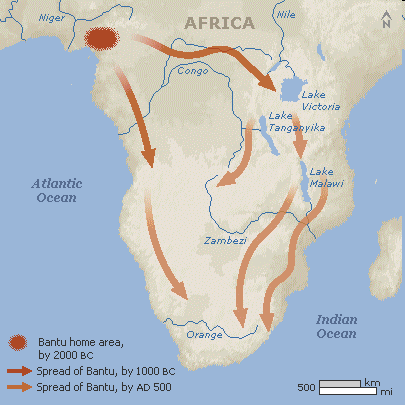 Why did the Bantu speakers move?
In order to find farmland & flee the growing Sahara
http://www.yorku.ca/kdenning/+3510%202005-6/bantu%20migration%20000f2413.gif
Massive Migrations
What were the causes of the Bantu Migration?
Finding Farmland
Finding resources such as wood and Iron Ore
How successful was the Bantu migration?
Within 1,500 years they reach southern tip of Africa
The Gold-Salt Trade
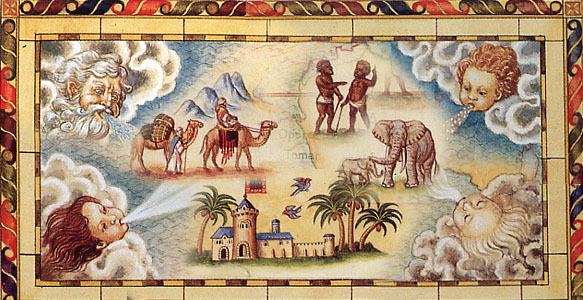 Most of North Africa is occupied by the Sahara Desert
Below it is savanna
This was home to a large amount of pastoral people herding cattle and sheep
They had complex communities with craftsperson, warriors, and traders
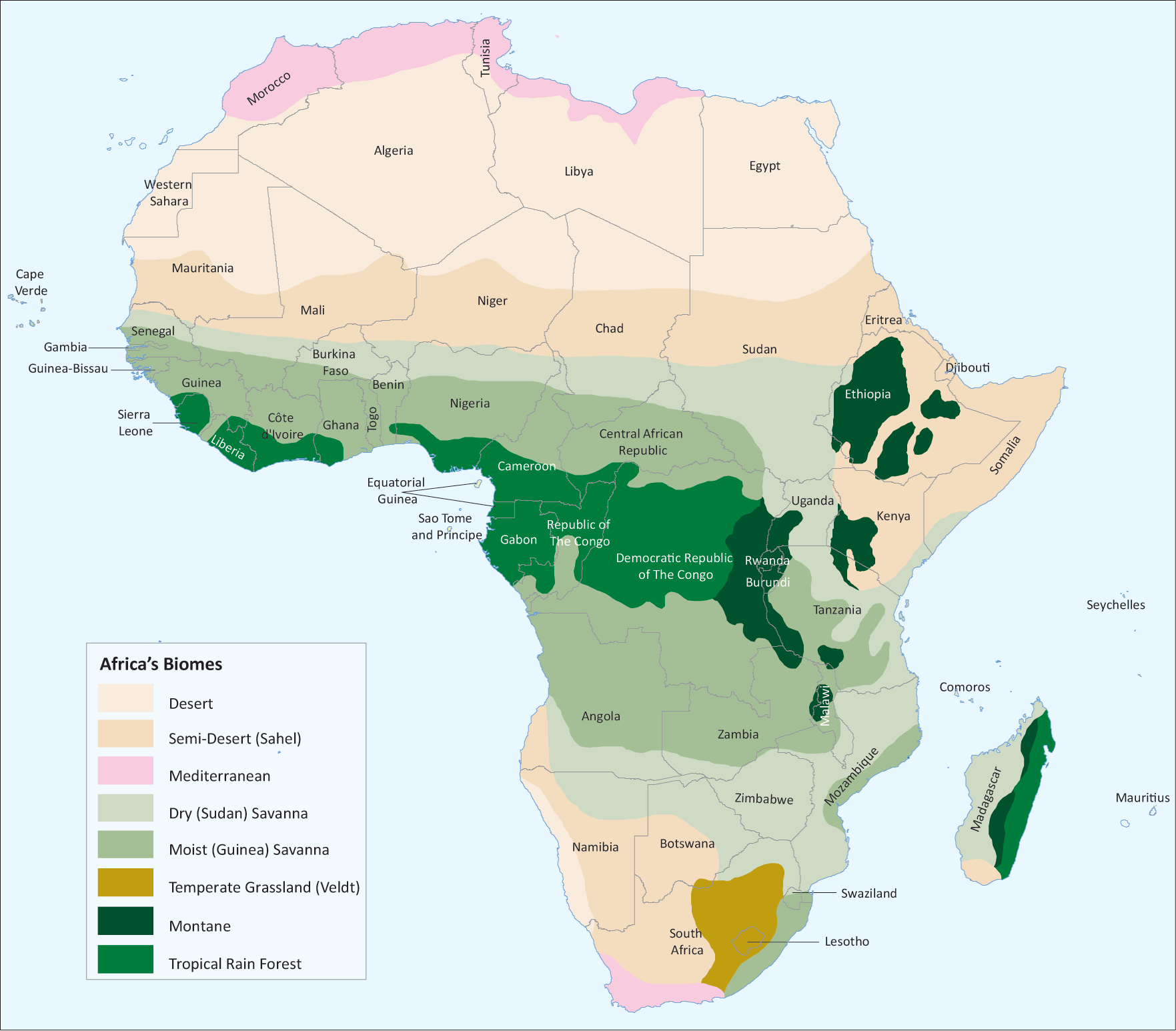 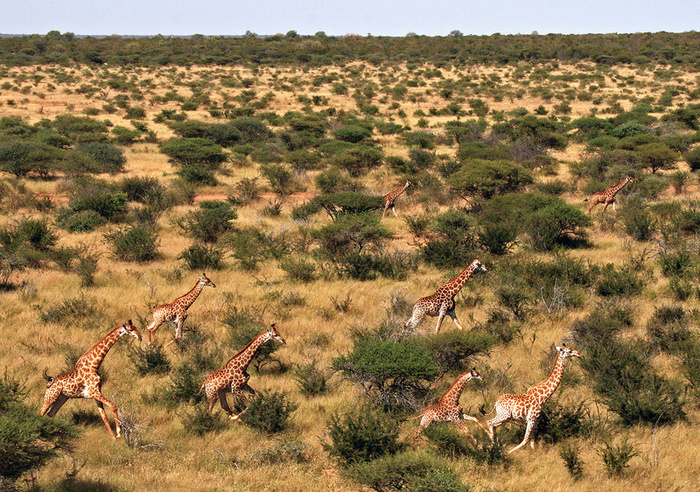 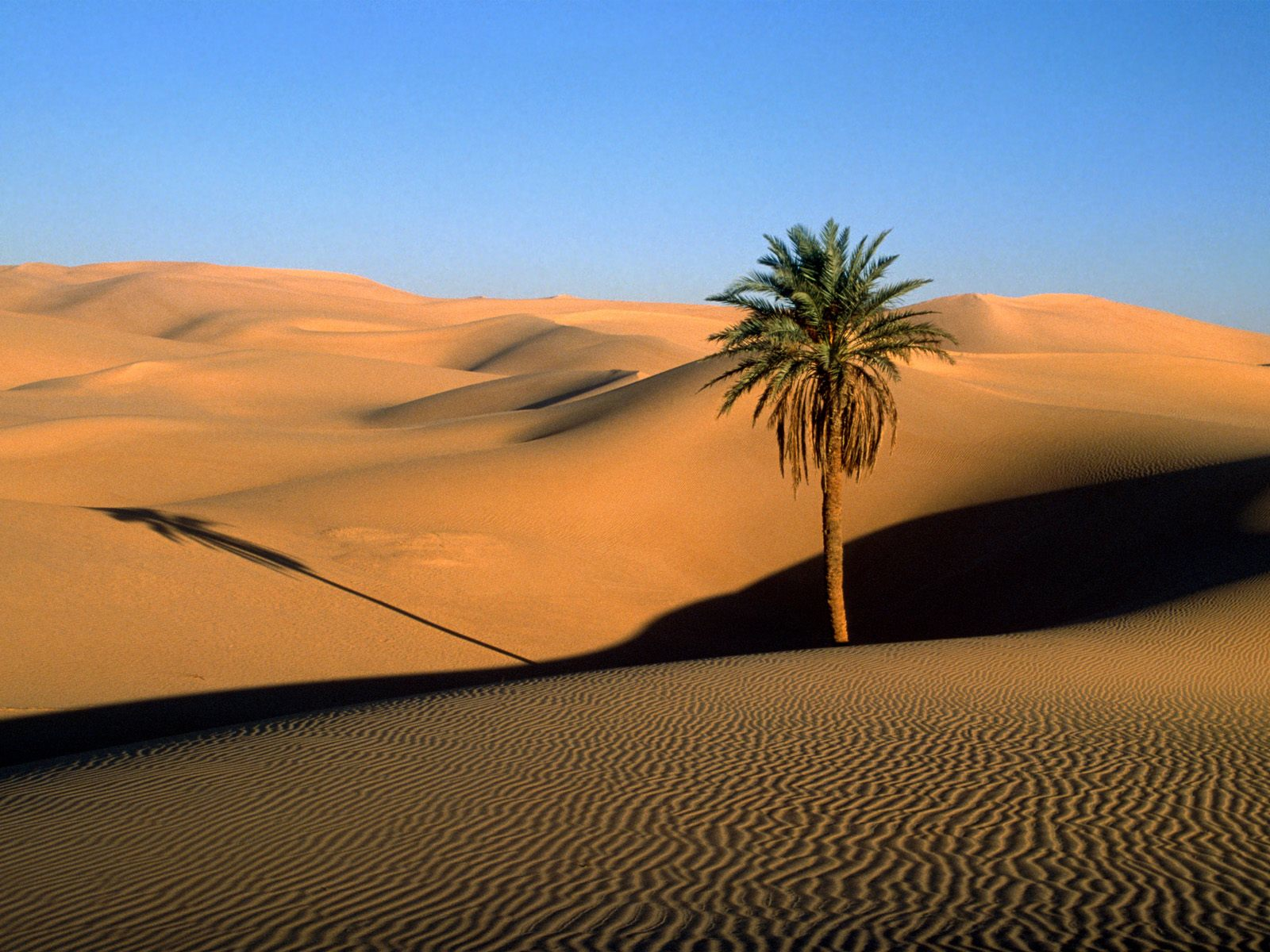 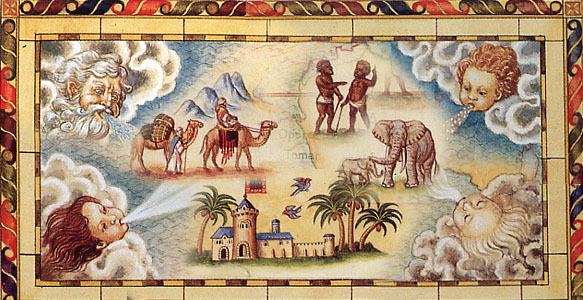 The desert acted as a barrier that separated the people of Africa from the Mediterranean world
Despite this, people still managed to trade
There were oasis in the desert and camels could go several days without water
By the 7th C. Muslim merchants were making this journey
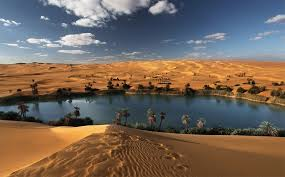 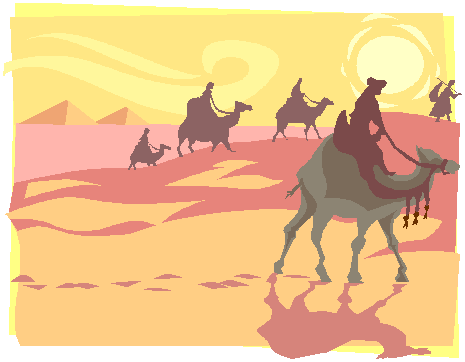 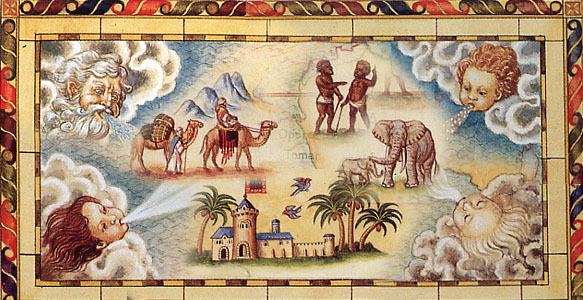 They were motivated to cross the desert because of the gold and other riches they could obtain from trade with West Africa
West Africa lacked salt—they needed to survive
Merchants would pick up salt and exchange it for gold
This established the Gold-Salt trade
Ideas were exchanged, like Islamic beliefs
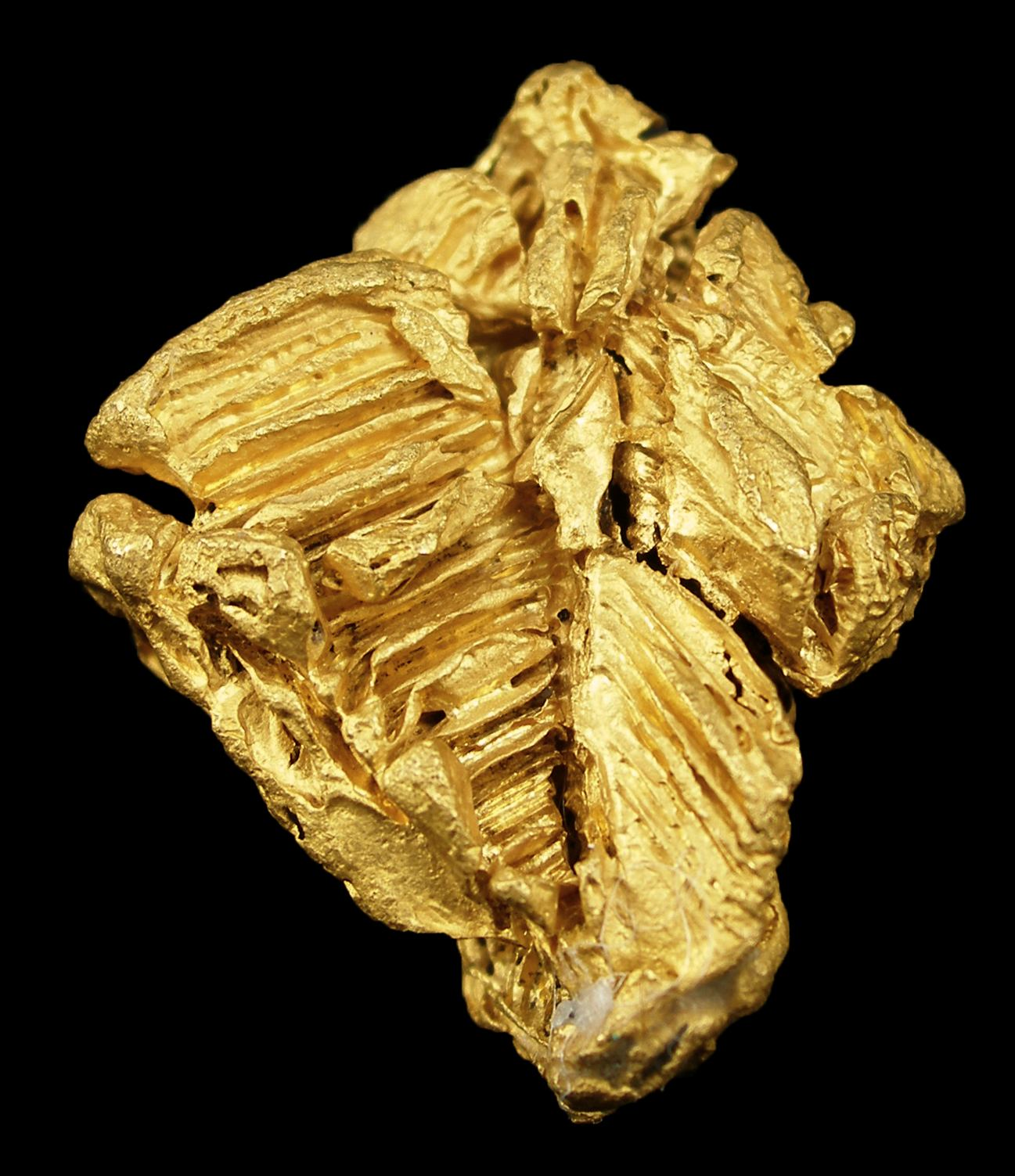 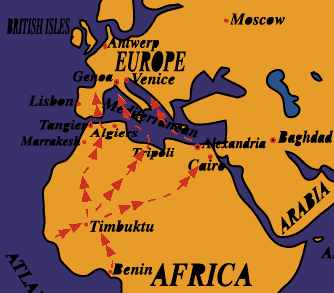 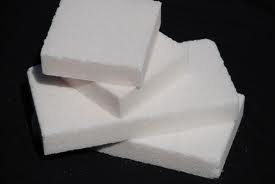 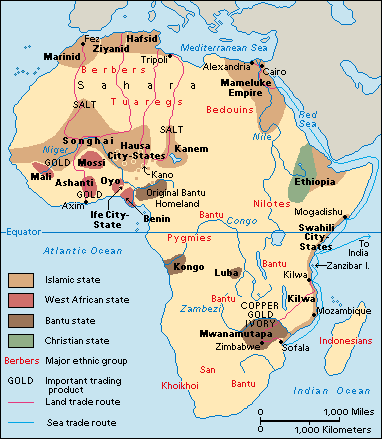 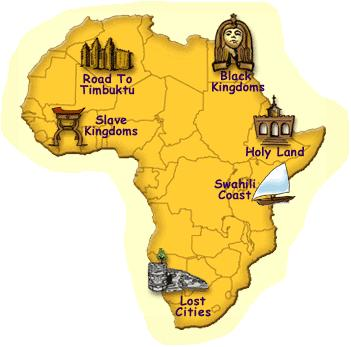 Rise of the West African Kingdoms
Around the 5th C., West Africa saw the rise of a series of powerful kingdoms based on their control of trade routes and fine cavalries
Next 1000 years they dominated West Africa-leading to an exchange of ideas, the rise of cities, and increasing wealth
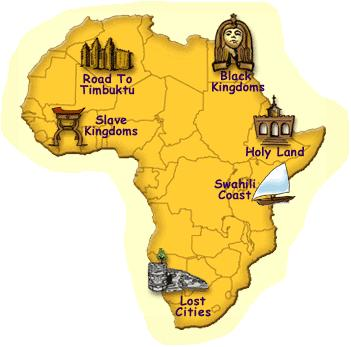 Kingdom of Ghana (750-1200)
Founded about 750
Between Senegal and Niger Rivers
Made iron swords, spears, and lances to attack neighbors and control major trade routes
Caravans brought salt to Ghana and left with gold
The Kings power rested on their ability to tax trade, so they could raise an army
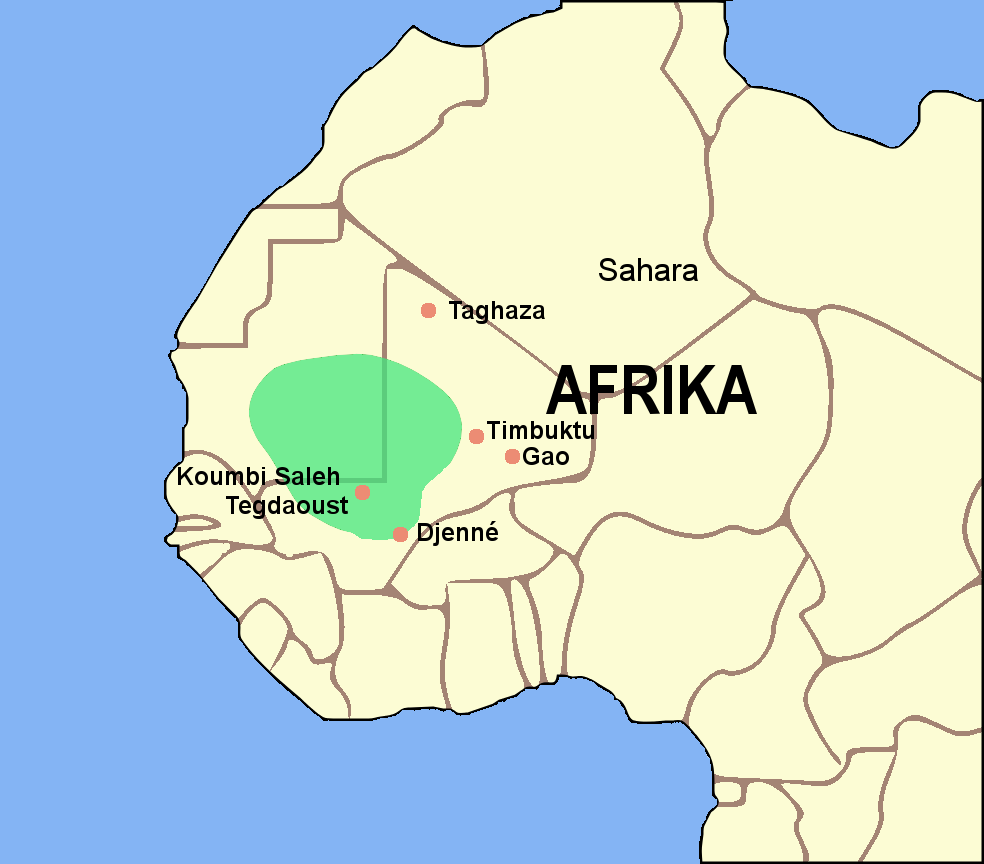 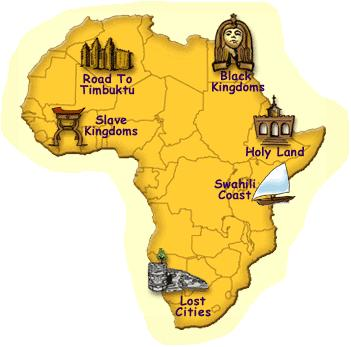 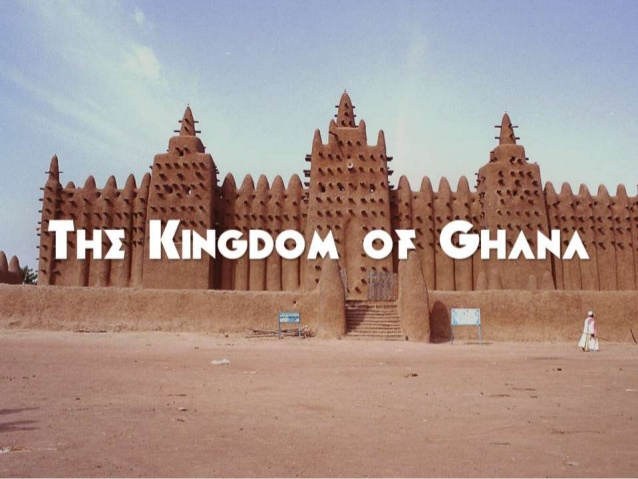 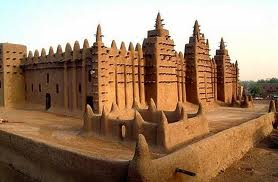 Governed a large area using nobles and officials
Used captives of wars as slaves
In 1076 they were invaded by Muslims from North Africa
Brought Islam with them
Ghana did not recover and eventually dissolved into smaller areas
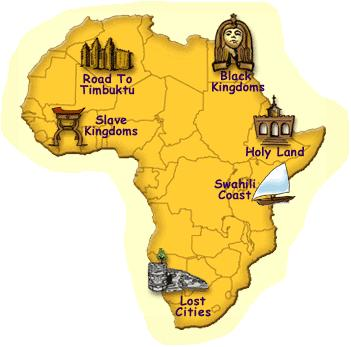 Kingdom of Mali (1240-1400)
In 1240, the people of Mali conquered the old capitol of Ghana
Brought gold and salt mines under their control
Converted to Islam, but most people did not adopt it.
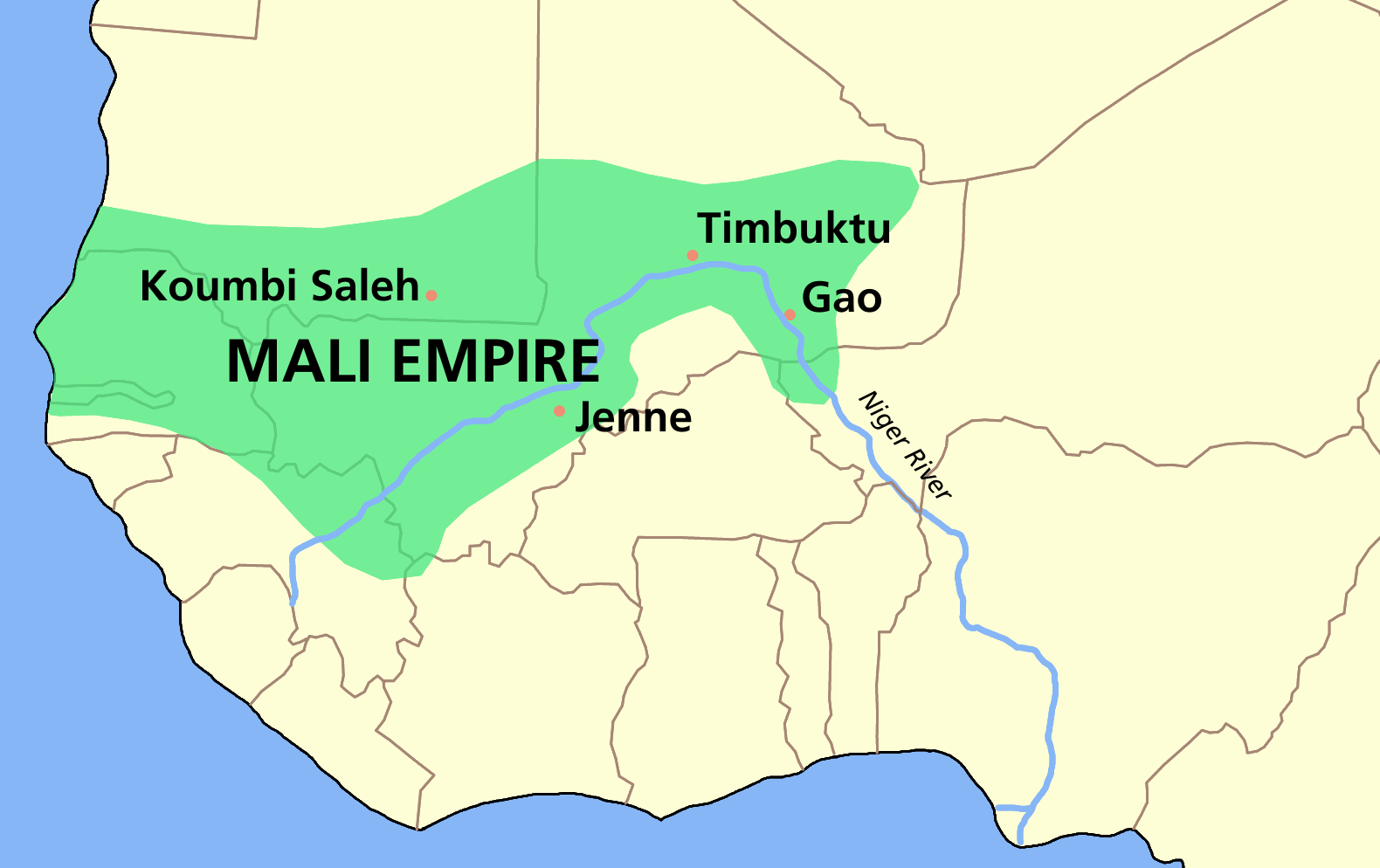 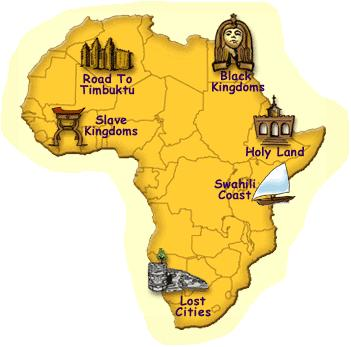 Most famous ruler was Mansa Musa
Made a pilgrimage to Mecca in 1324
Observers were impressed with his wealth
Mansa Musa brought Muslim scholars and architects to Mali
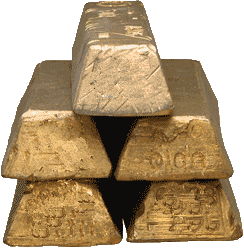 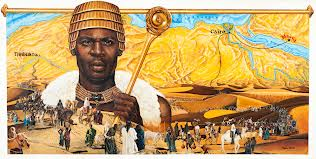 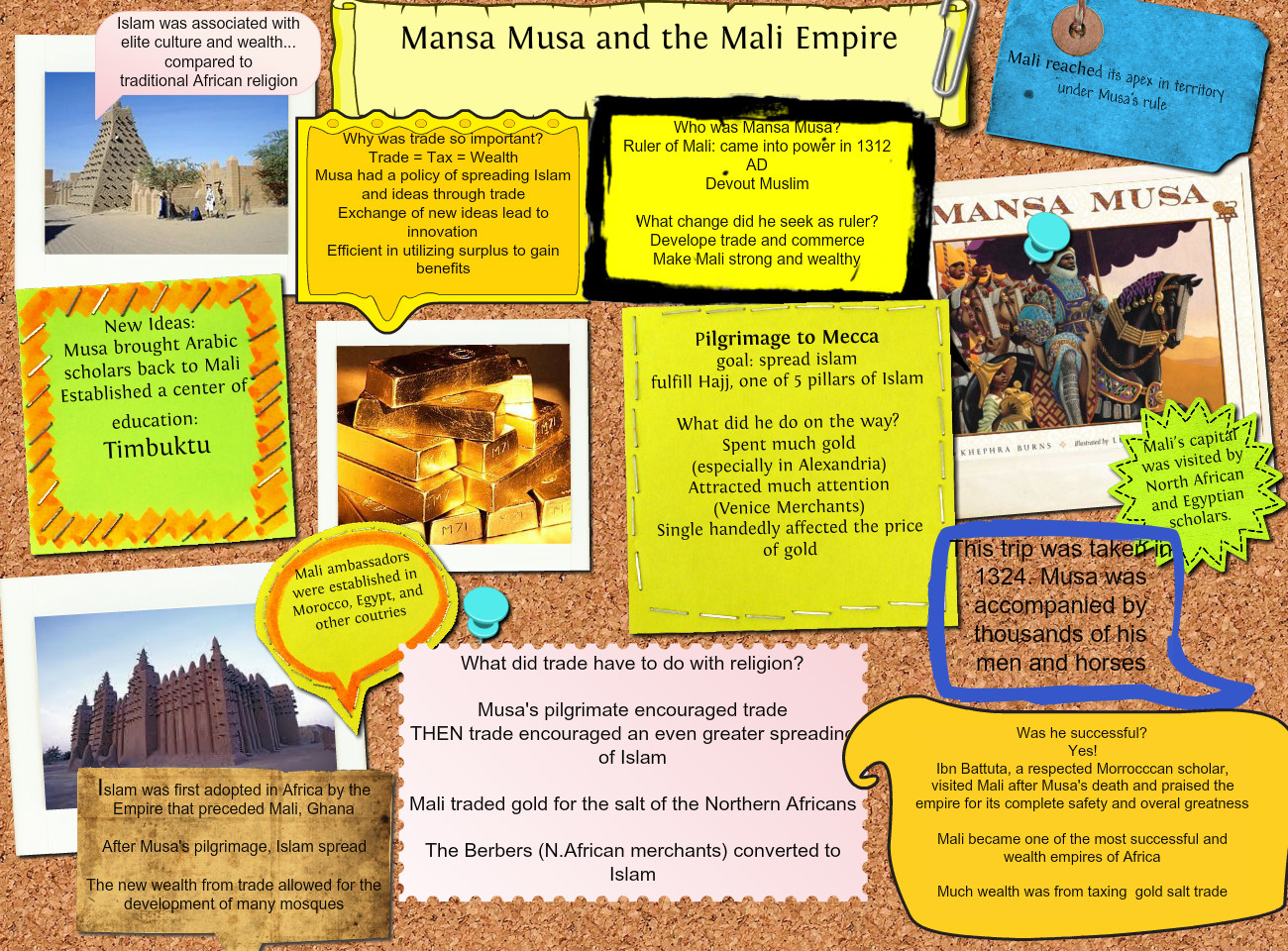 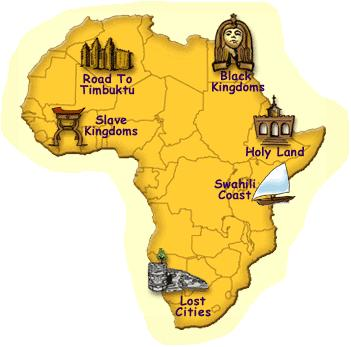 Mansa Musa built a palace and Mosque in Timbuktu
Muslim scholarship flourished
Timbuktu became an important center of universities
Attracted students from all over
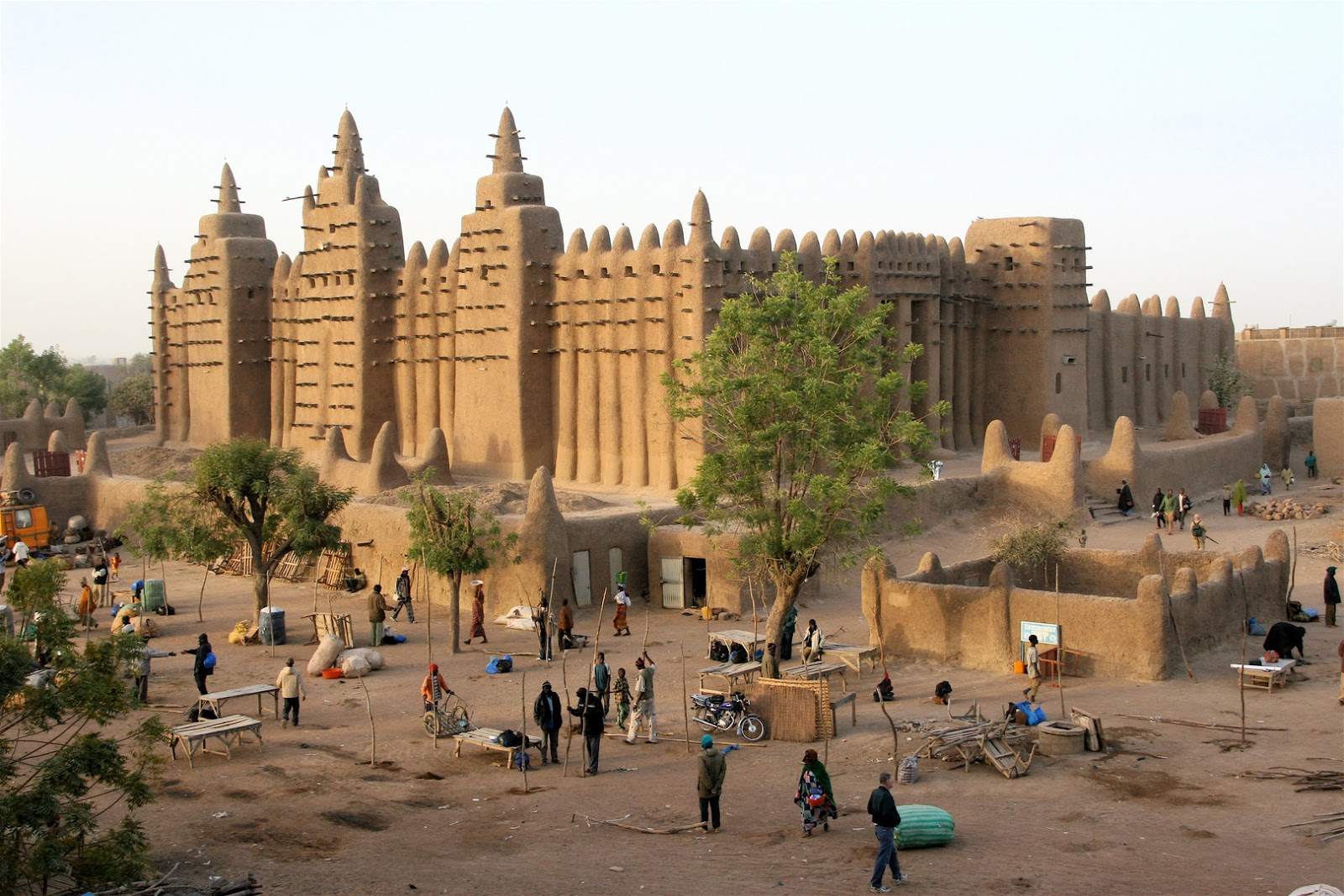 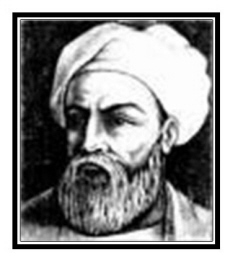 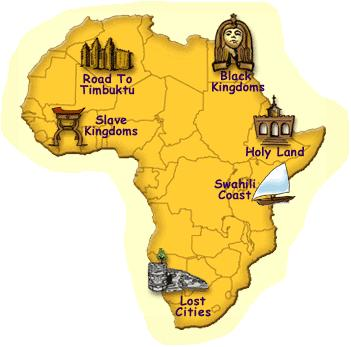 Ibn Battuta, an arab traveler, was impressed by Mali’s wealth, respect for laws, and the power of its ruler
We know a lot about Africa and the Middle East because of Ibn Battuta
Later rulers were less capable than Mansa Musa, and the empire collapsed in the 1400s
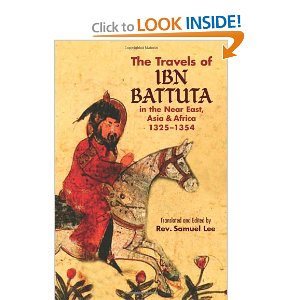 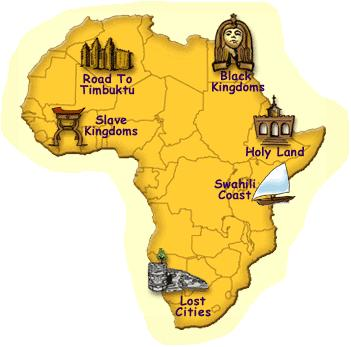 The Kingdom of Songhai (1464-1600)
In 1464, Sultan Sunni Ali, ruler of Songhai, captured Timbuktu.
Songhai became the largest of West Africa’s three trading kingdoms
Grew rich from trade across the Sahara
Expanded trade to Europe and Asia
Timbuktu continued to flourish as a center of Muslim scholarship
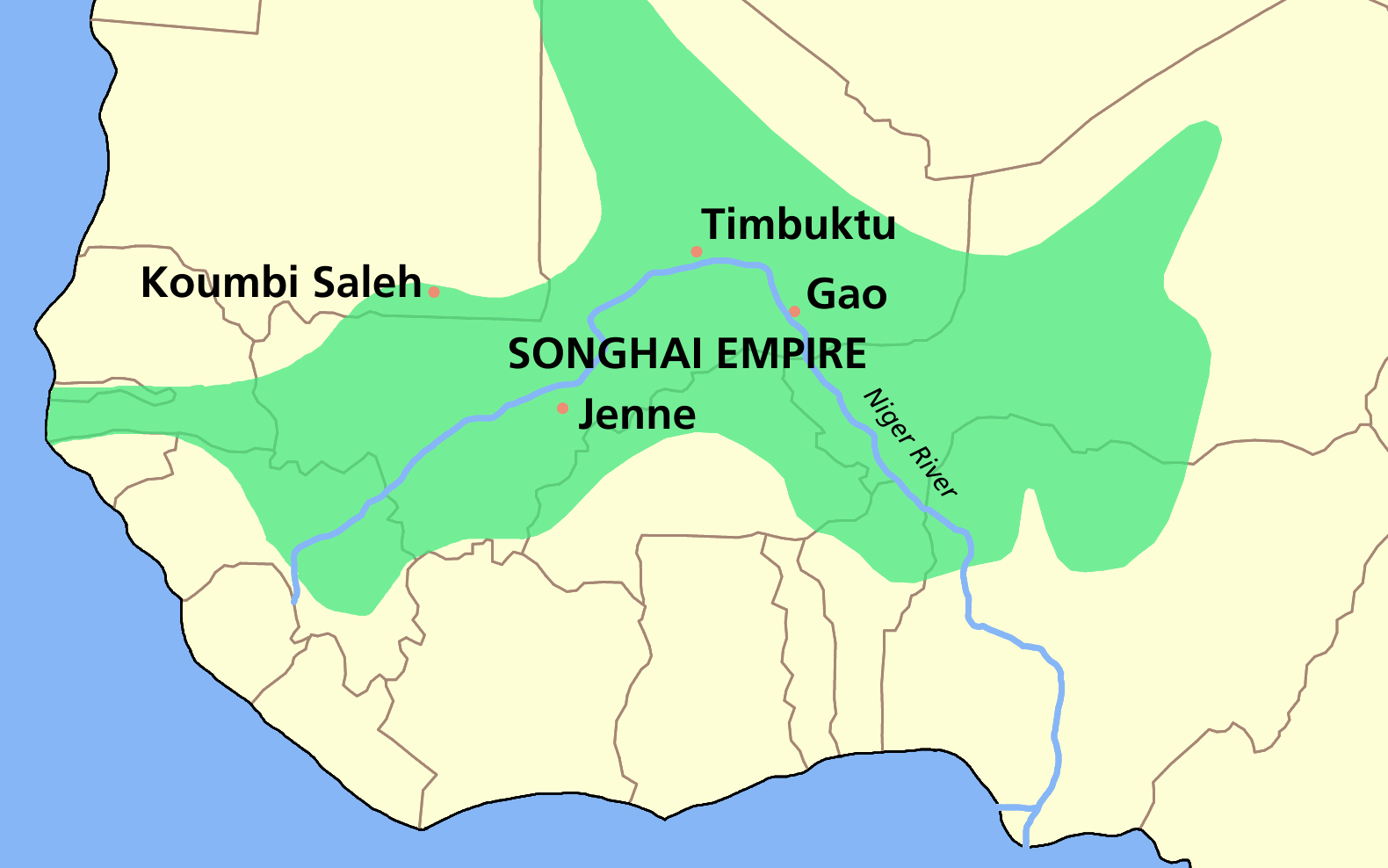 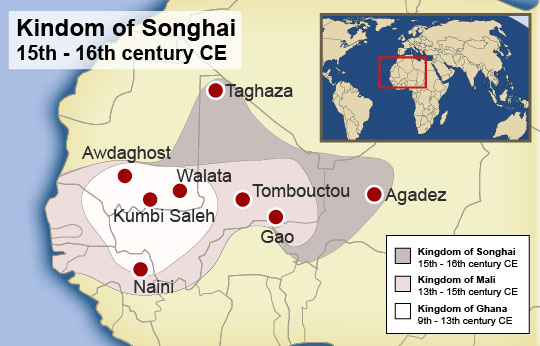 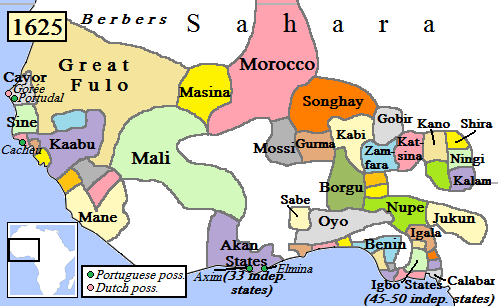 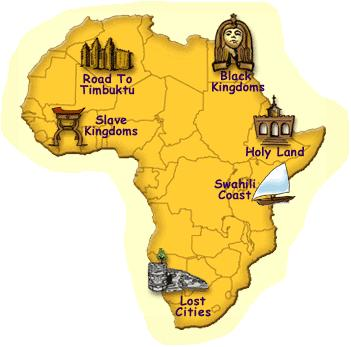 Lasted only 130 years
In 1591, the ruler of Morocco invaded West Africa
The Songhai army was larger, but the Moroccans had gunpowder, while the Songhai had spears and arrows
Were unable to govern from so far away
Africa split into a large number of independent areas
Other African States
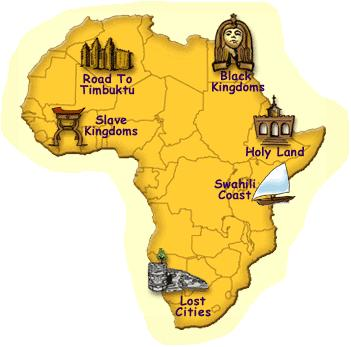 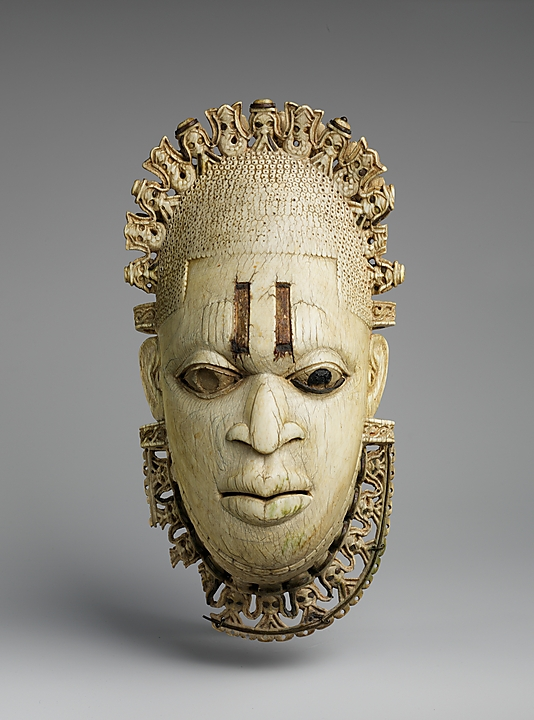 Ife and Benin
developed by the rainforests of West Africa.  
Famous for copper and bronze sculptures.  
Benin was involved in the slave trade, traded captured persons from other tribes and exchanged them with Europeans for guns and iron goods
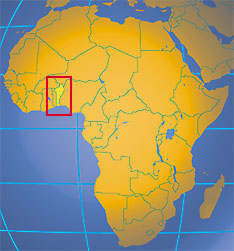 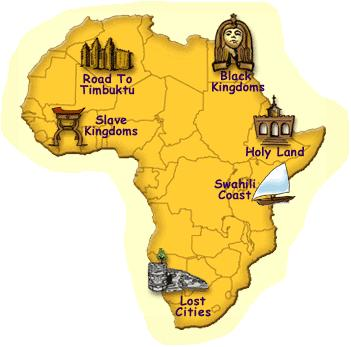 Zimbabwe
One of the best known of Africa’s trading kingdoms
Gold deposits
Traded gold, copper, and ivory with Muslim traders along the east coast
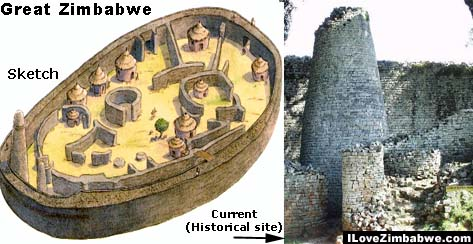 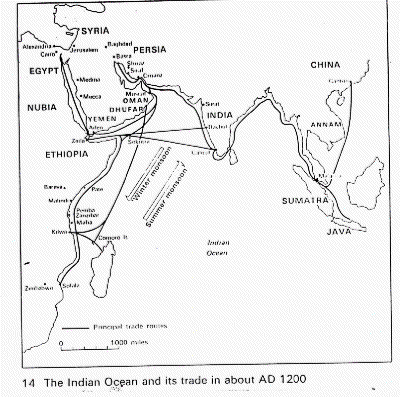 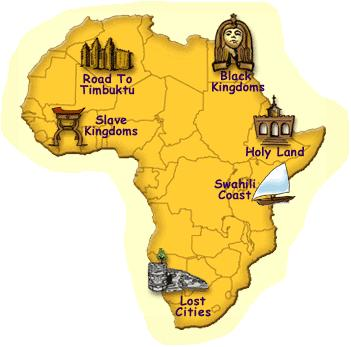 Coastal Cities of East Africa
Number of independent city-states arose around the 10th c.
Gold was sent down the Zambia River to these cities, where it was sold to merchants from Arabia and India
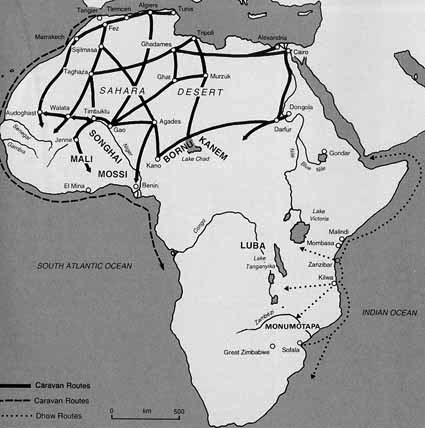 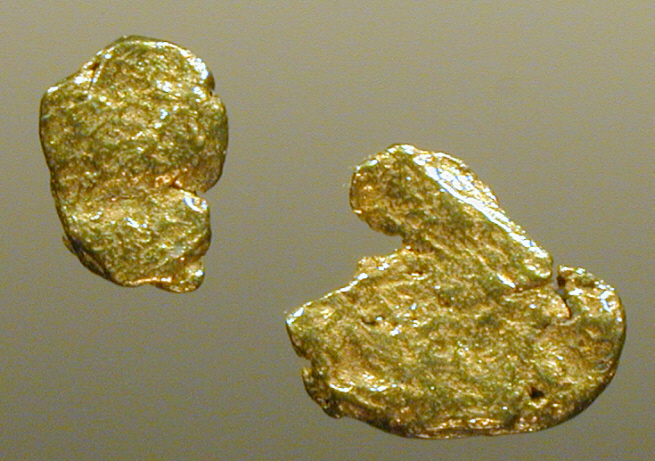 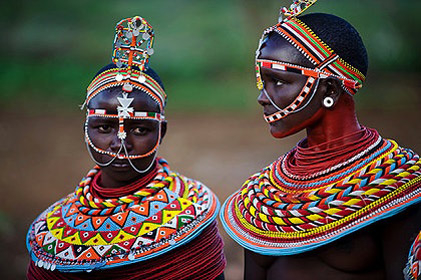 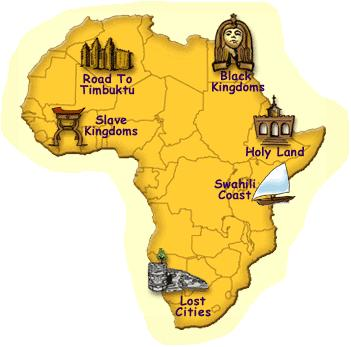 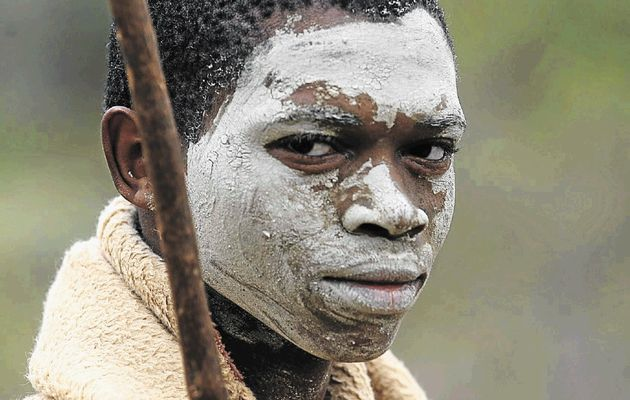 Family Roles
Boys and girls were separated from the community and underwent special ceremonies at puberty
Arranged marriages
Groom paid a dowry to his bride’s family
Under Islam, women were limited to running the house while the men went outside
Ghanaian proverb: “A woman is a flower in a garden; her husband is the fence around it.”
Analyzing Documents
1. Title of Document
2. Date
3. Position
4. For what audience?
5. Information
A. Why was it written?
B. What evidence makes you think that?
C. List three things that you think are important?
D. List two other things that were also going on at this time
Quick Quiz
Most of North Africa is occupied by what?
Water
Savanna
Desert
Grassland
2. What did West Africa need, that it traded for?
Gold
Salt
Camels
Water
3. Why did the Kingdom of Ghana fall?
Ran out of gold
Ran out of salt
Experienced an extreme drought
Attacked by Muslim invaders
4. What did Mansa Musa do?
Encouraged scholarship
Built a palace in Timbuktu
Made a pilgrimage to Mecca
All of the above
5. What was the largest of the three West African trading Kingdoms?
Songhai
Ghana
Mali
6. What civilization had a big wall around it?
Zimbabwe
Ife
Benin
Coastal Cities